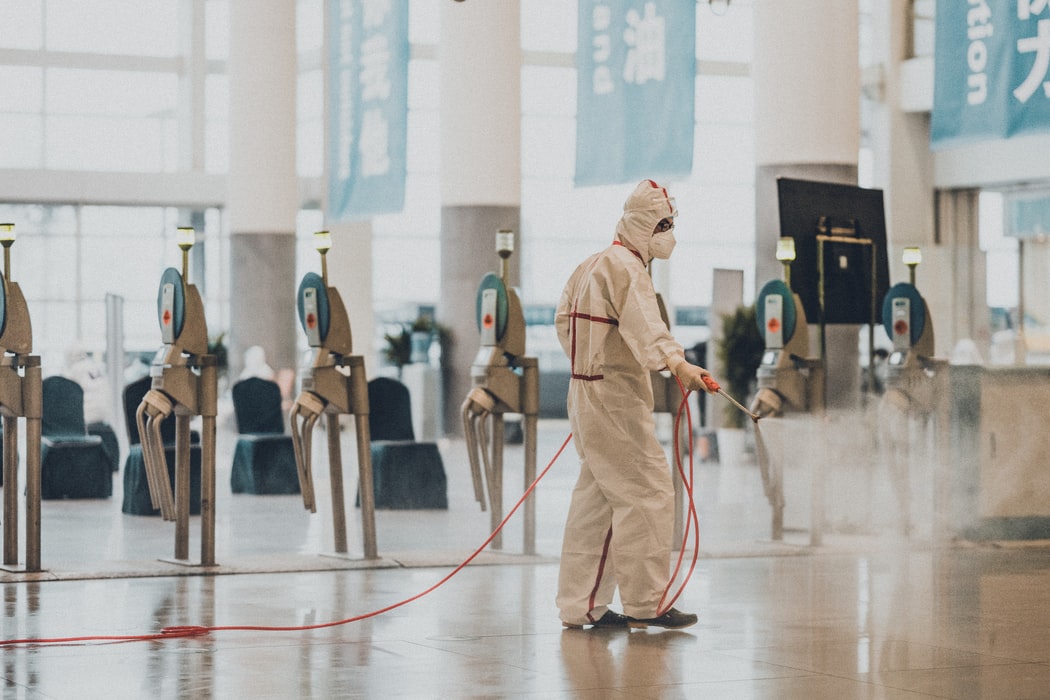 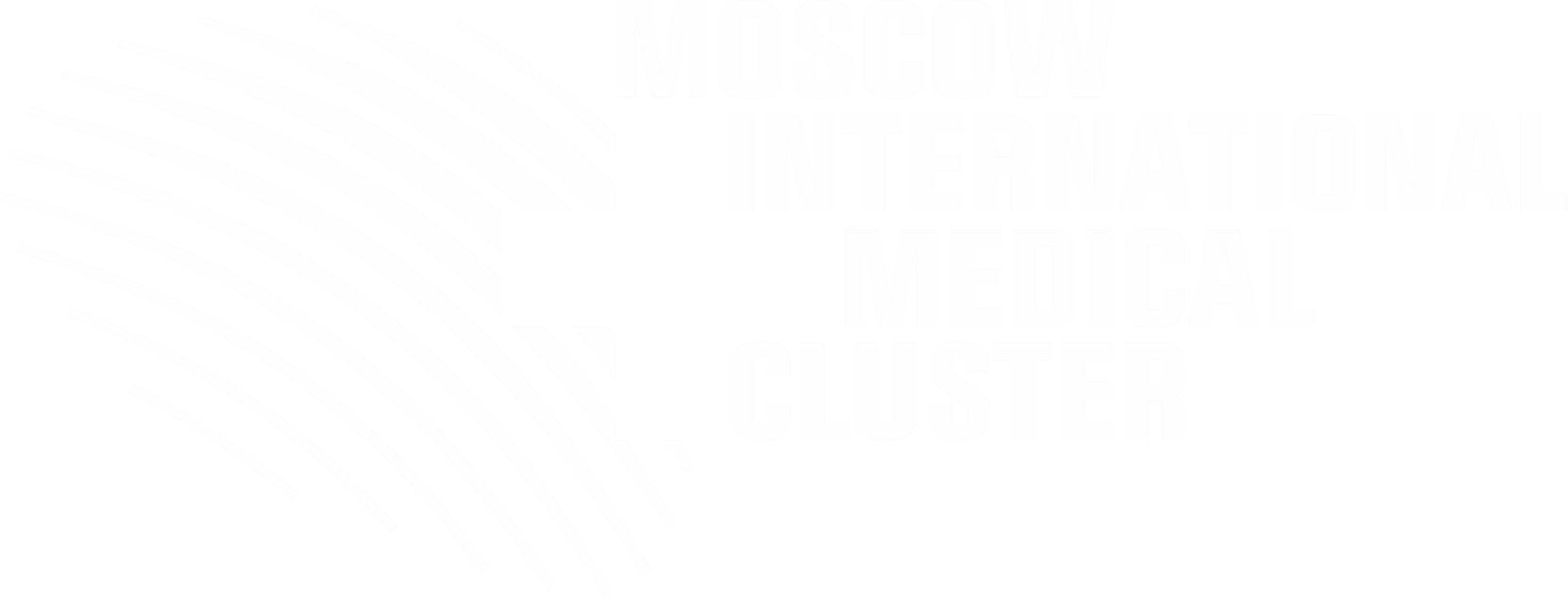 PR В ЭПОХУ ПАНДЕМИИ: СВОЕВРЕМЕННО, ОПЕРАТИВНО, ЯРКО 

..И БЕЗ БЮДЖЕТА 
9 июня 2020
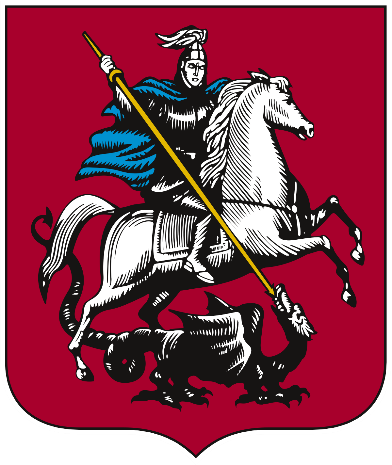 International Medical Cluster
ПАНДЕМИЯ-2020: ТРАНСФОРМАЦИЯ РАБОТЫ
КОРОНАВИРУСОМ ЕДИНЫМ
ФОКУС НА МЕДИЦИНУ
ТЕСТИРОВАНИЕ
- Международное сообщение перекрыто, проект ММК труднее развивать как в плане новых участников, так и в плане приезда иностранных врачей
- Проект ММК не в приоритете у наших стейкхолдеров в связи с пандемией
+ Медицина - в фокусе внимания СМИ и широкой общественности, в основном, тема коронавируса
- Правительство Москвы сместило акцент на строительство новых инфекционных госпиталей
+ Уникальная экспертиза лучших строителей ММК полезна при возведении новых госпиталей
+ ММК обладает широким международным нетворком – как среди врачей и ученых, так и среди строителей, журналистов, и т.д.
- Население на карантине, слабая деловая и социальная активность, люди е ходят в медицинские организации без надобности
+ Хронические заболевания продолжают нуждаться в лечении
+ В тренде все, что связано с коронавирусом, тесты на коронавирус, тесты на антитела, их нет в России, но их можно импортировать в ММ
www.mimc.global  2
International Medical Cluster
КЛЮЧЕВЫЕ ВЕКТОРЫ В ПЛАНЕ ПРОДВИЖЕНИЯ
ММК имеет широкую сеть контактов по всему миру. Мы понимаем, что в период пандемии врачам нужен и важен опыт их коллег по лечению нового коронавируса из разных стран. Так как конференции под запретом, мы собираем онлайн-конференции с участием спикеров из Кореи, Франции, Израиля, Германии, Швеции, из клиник-участников кластера. Подкрепляем участием и поддержкой ДЗМ. Проводим регулярно, каждый раз обозначая новые важные клинические вопросы.
СЕТЬ ЭКСПЕРТОВ
COVID-19 – заболевание новое. Ведем статистику и аналитику, опираясь на нашу сеть контактов и собственную экспертизу. Составляем аналитический репорт по anti-COVID мерам в крупных мегаполисах мира и факторам успеха и неуспеха в борьбе с коронавирусом. Презентуем его на наших онлайн-мероприятиях, выпускаем материалы в СМИ, рассылаем по профессиональному сообществу.
АНАЛИТИКА
У врачей всего мира не было опыта работы с COVID-пациентами, а также с тяжелым течением данного заболевания. В новой инфекционной больнице, в строительстве которой приняли участие лучшие строительные кадры ММК, разворачивается симуляционный центр с тренажерами и инструкторами ММК. Разворачиваем параллельно активную PR кампанию, делаем съемки для ведущих московских и федеральных телеканалов, интервью, материалы, комментарии. Сделано около 7 фото и видео съемок. Снимаем собственные видео-ряд с занятий инструкторов ММК с врачами новой инфекционной больницы.
Также делаем площадку новой инфекционной больницы одной из площадок для проведения онлайн-конференций ММК по коронавирусу.
ОБУЧЕНИЕ
Понимая, что в тренде сегодня только все, связанное с коронавирусом, «Хадасса» завозит импортные тесты на антитела. Разворачиваем PR кампанию по этому тестированию, делаем съемки для ведущих московских и федеральных телеканалов, интервью, материалы, комментарии. Сделано около 20 фото и видео-съемок, процесс идет. Самостоятельно в лице ключевых сотрудников ММК и «Хадасса» продвигаем эту услугу как технологию в социальных сетях и прессе. Создаем сами информационный повод – аналитику по % людей с антителами, передаем его ведущему международному агентству Tomson Reuters, которое обеспечивает нам публикации с упоминанием ММК по всему миру.
ТЕСТИРОВАНИЕ
www.mimc.global  3
International Medical Cluster
PR ММК В ЭПОХУ КОРОНАВИРУСА
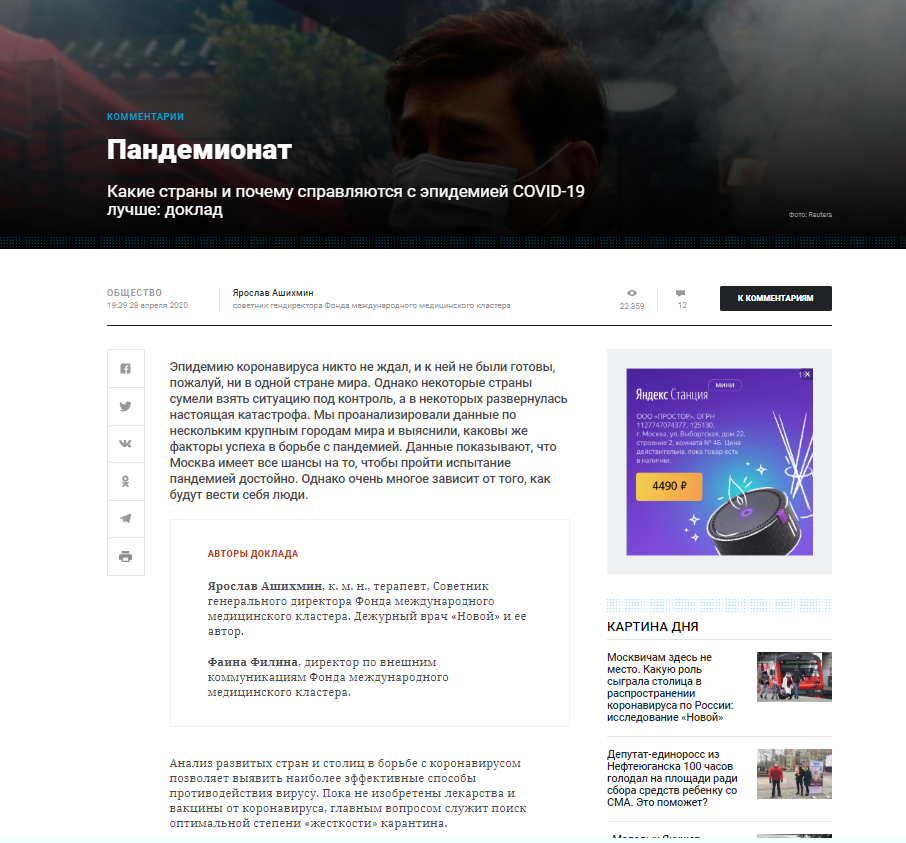 1
2
3
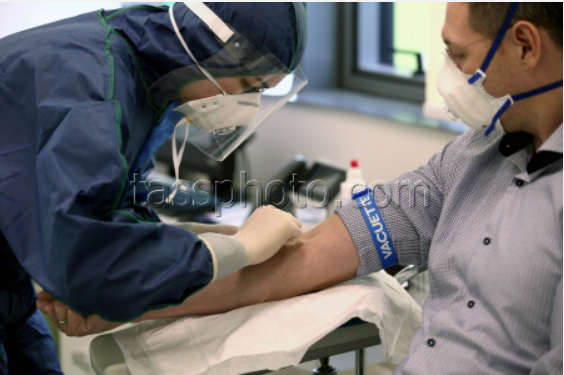 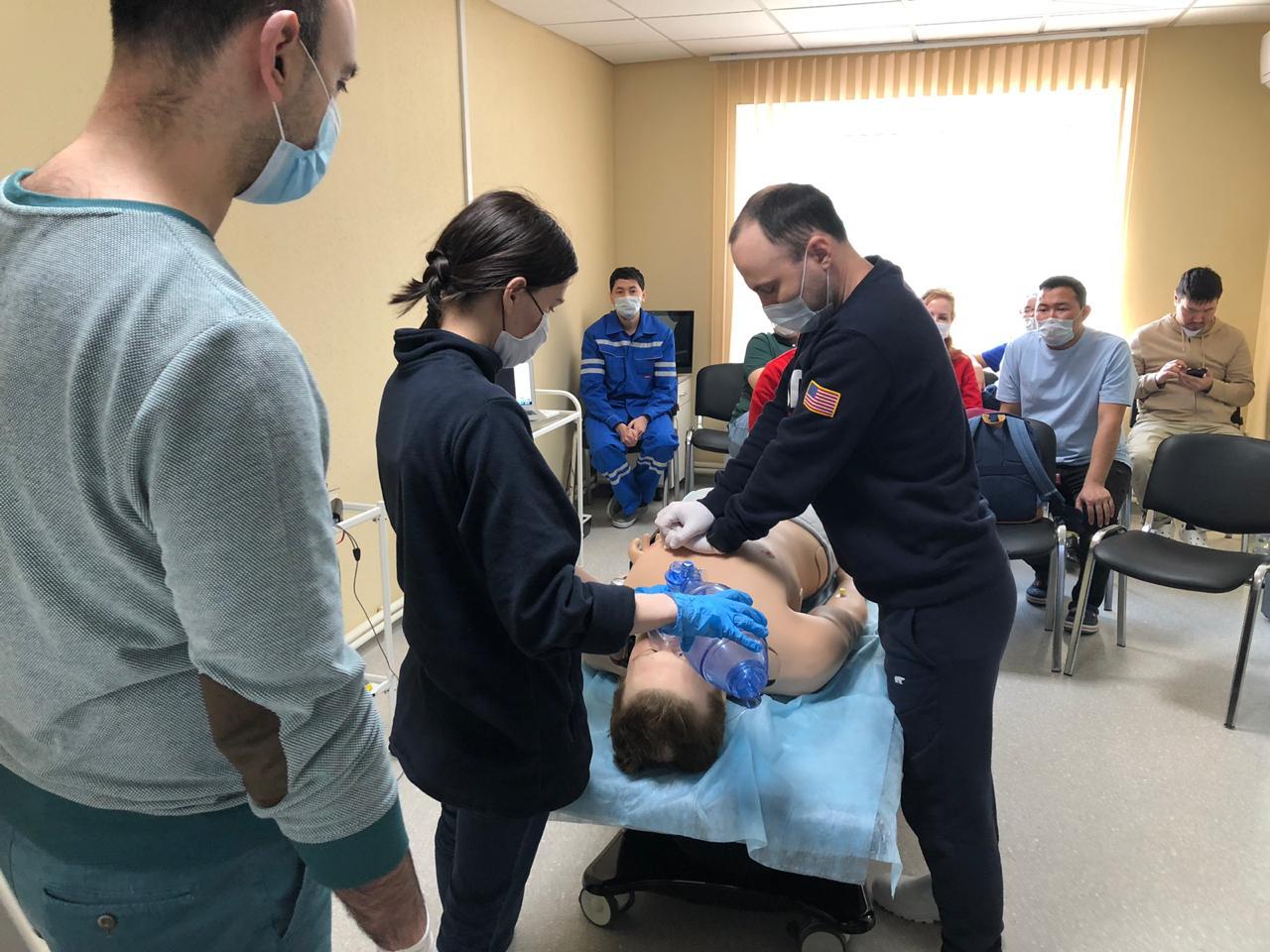 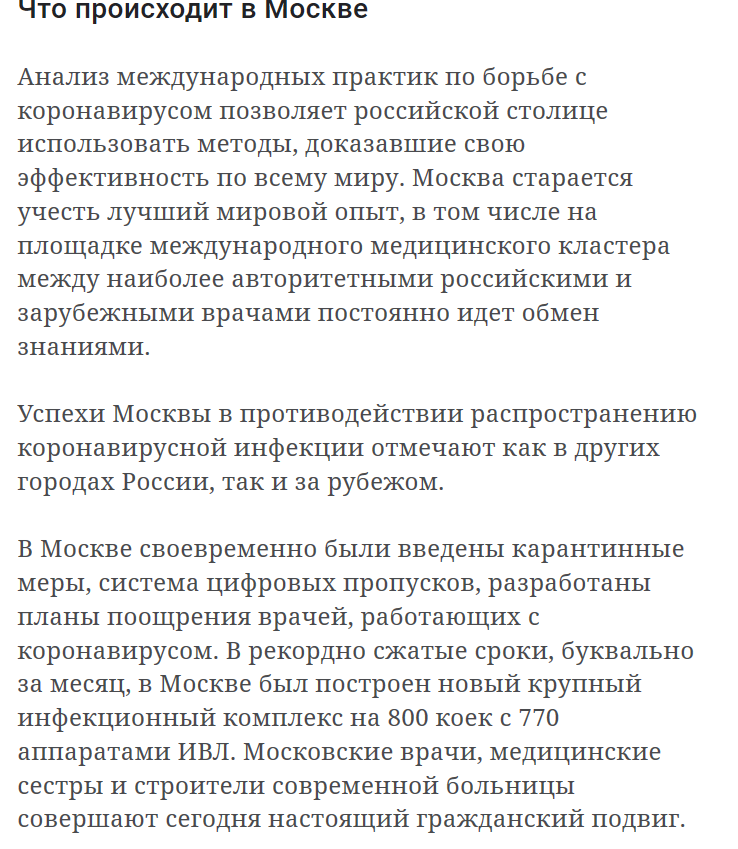 В клинике «Хадасса Медикал» запущено тестирование на антитела к COVID-19, проведено освещение в СМИ, в том числе иностранных. 
Проведено активное освещение в СМИ с проведением пресс-туров на экспресс-тестирование. 
Создан информационный повод по аналитике результатов для международных медиа.
Эксперты ММК проводят международную аналитику по странам и городам. 
Выпускаются научно-популярные статьи и экспертные материалы.
Работа ведется поэтапно, вышел первый этап, относительно введения карантинных мер. Готовится второй этап – по выходу из карантинных мер.
ММК организовал симцентр  в МКЦИБ «Вороновское» (параллельно с мощной информационной волной).  
Проведено активное освещение в СМИ с проведением регулярных пресс-туров, съемок, совместных мероприятий с ДЗМ и МКЦИБ «Вороновское» 
Проведены 2 международных онлайн-конференции по обмену опытом по COVID-19 
Сформирована международная база знаний по коронавирусу. ММК стал экспертной и образовательной площадкой по коронавирусу.
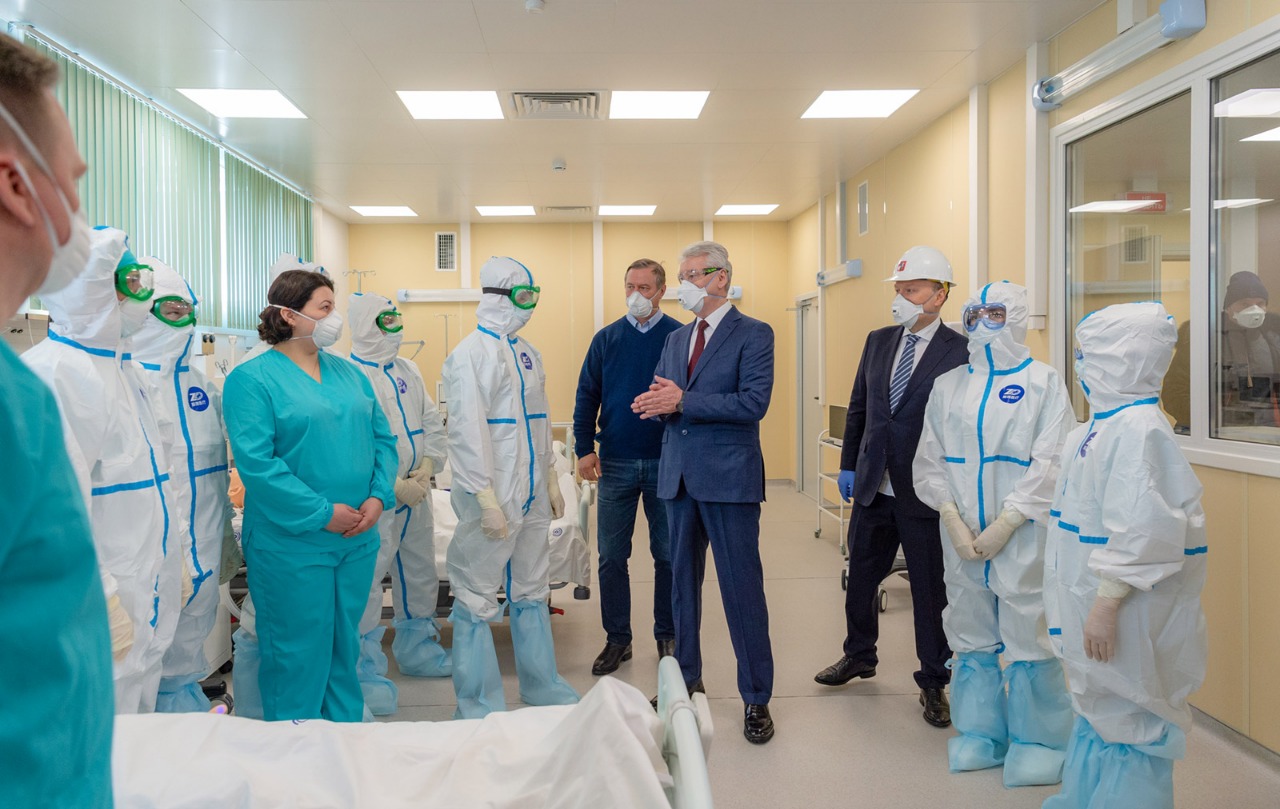 International Medical Cluster
40
<26 700
800
240
МКЦИБ «ВОРОНОВСКОЕ»
ДНЕЙ
ЕДИНИЦ
РЕАНИМАЦИОННЫХ МЕСТ
МЕСТ
медицинского оборудования
Потребовалось на строительство комплекса
с возможностью расширения и трансформации каждой койки под реанимационную в течение 24 часов
с возможностью увеличения мощности свыше 900 мест
17 АПРЕЛЯ 2020 ГОДА КОМПЛЕКС БЫЛ ОТКРЫТ МЭРОМ МОСКВЫ СЕРГЕЕМ СОБЯНИНЫМ..
И В ХОДЕ ЕГО ВИЗИТА БЫЛ ПРЕСТАВЛЕН НАШ СИМЦЕНТР!
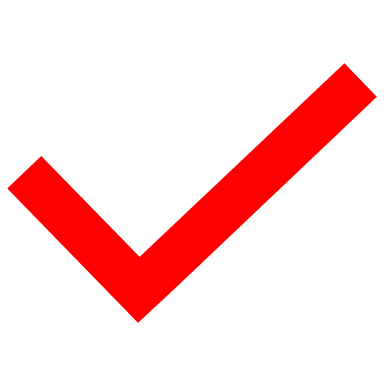 International Medical Cluster
СИМУЛЯЦИОННЫЙ ЦЕНТР
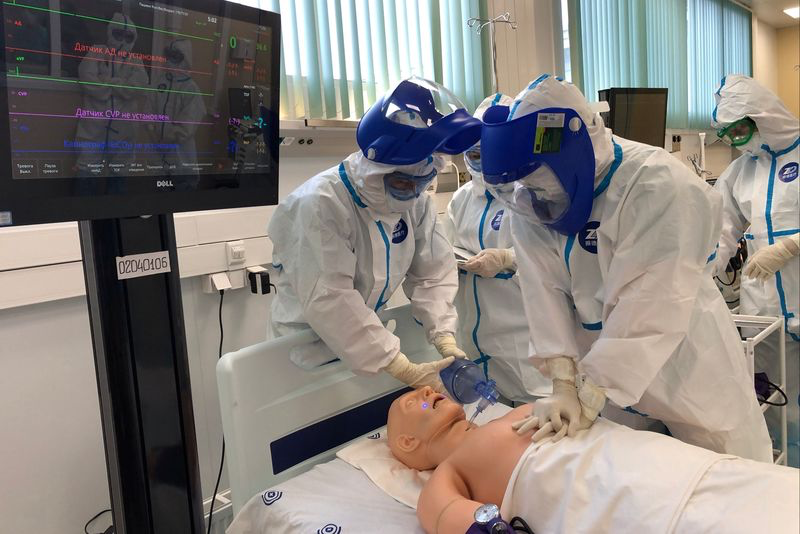 В симуляционном центре есть возможность отработать практические навыки на современных симуляторах, которые максимально точно воссоздают клинические ситуации с особенностями течения коронавируса и легко интегрируются с настоящим аппаратами ИВЛ и дефибрилляции.  
Обучение проводится под руководством опытных инструкторов и экспертов симуляционного центра Международного медицинского кластера Сколково.
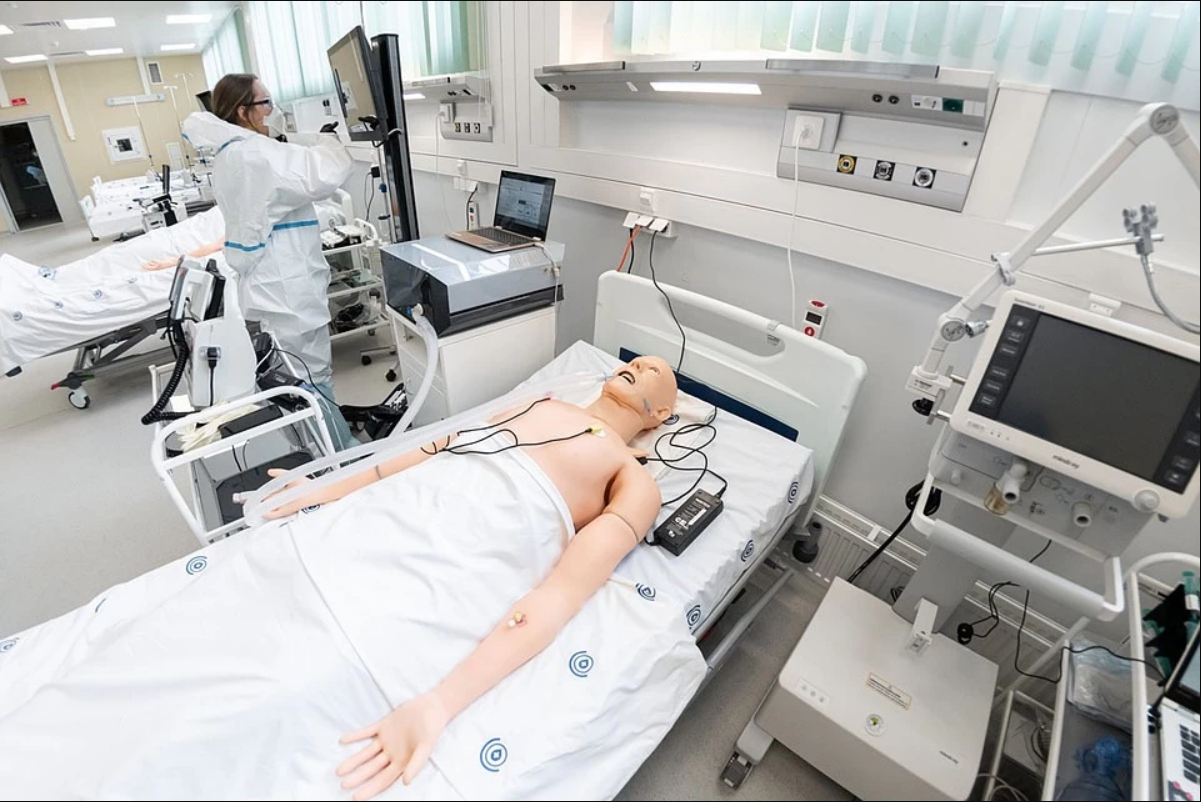 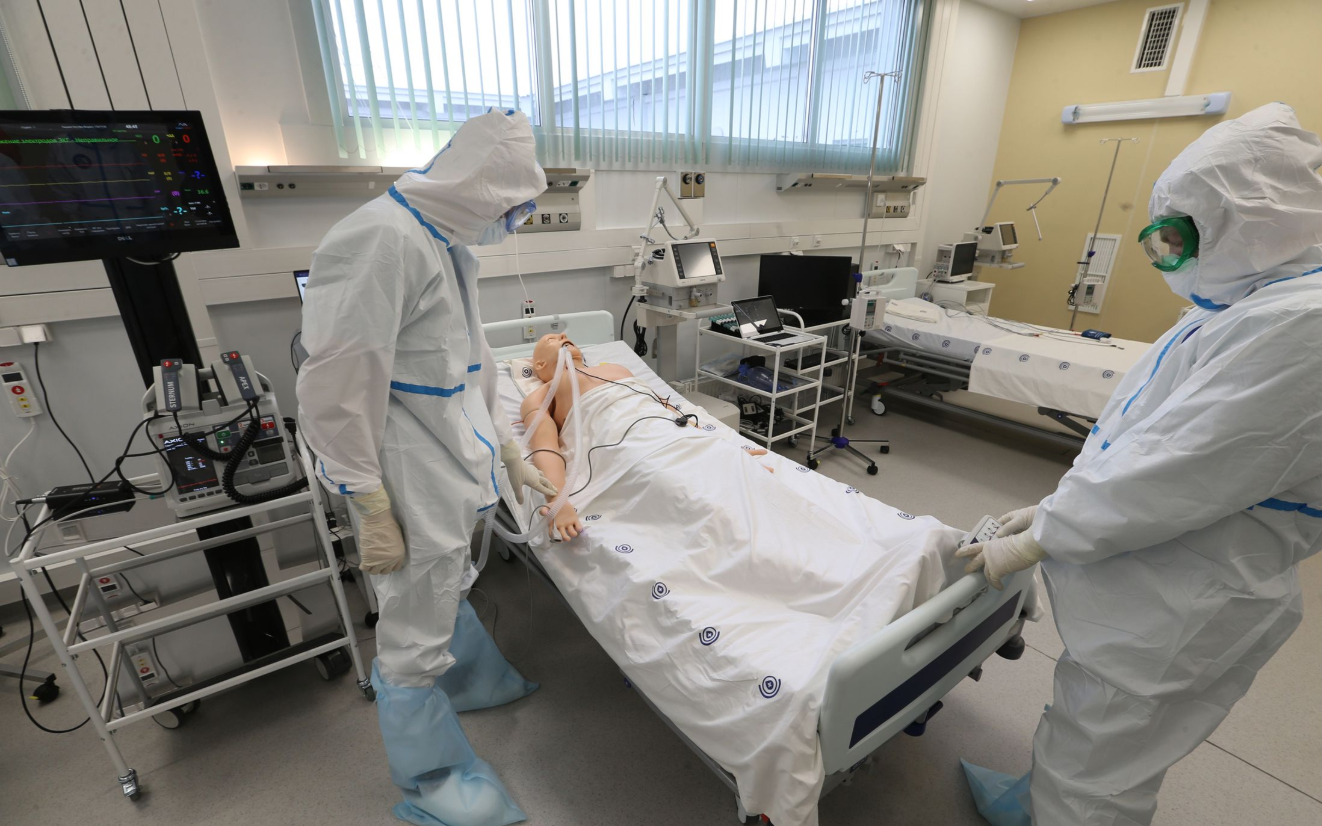 International Medical Cluster
РЕГУЛЯРНЫЕ ПРЕСС-ТУРЫ – ОКОЛО 20!
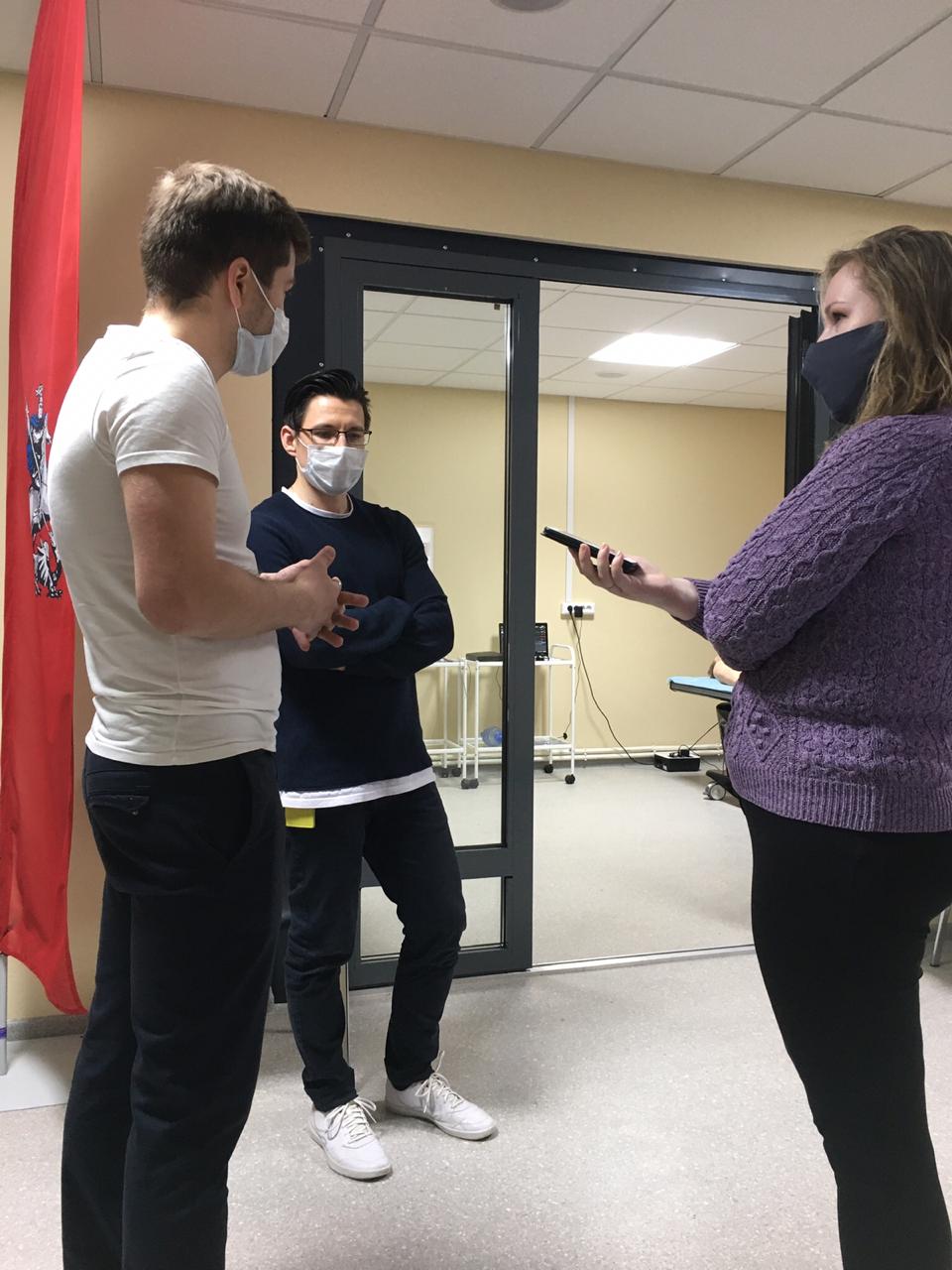 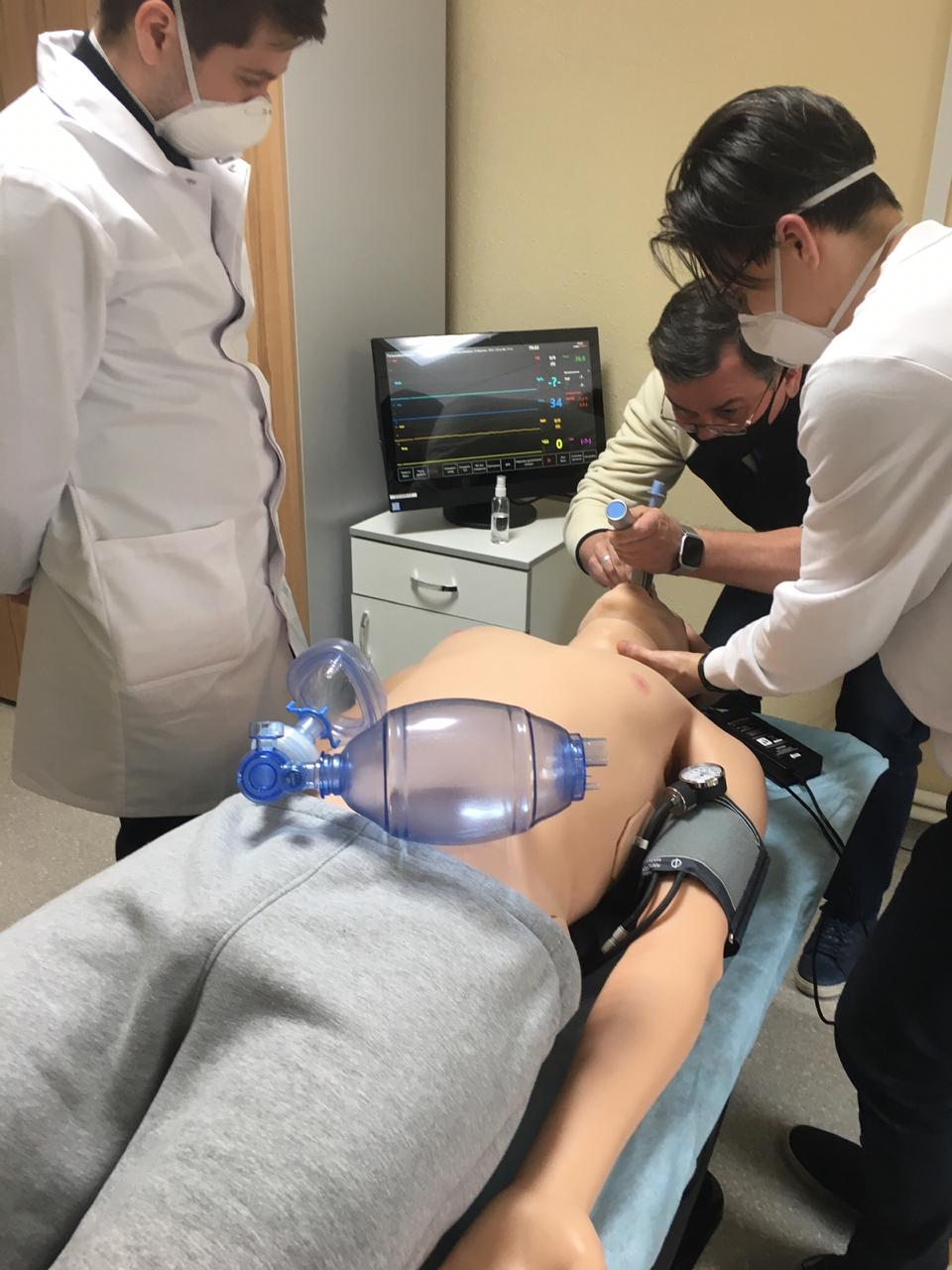 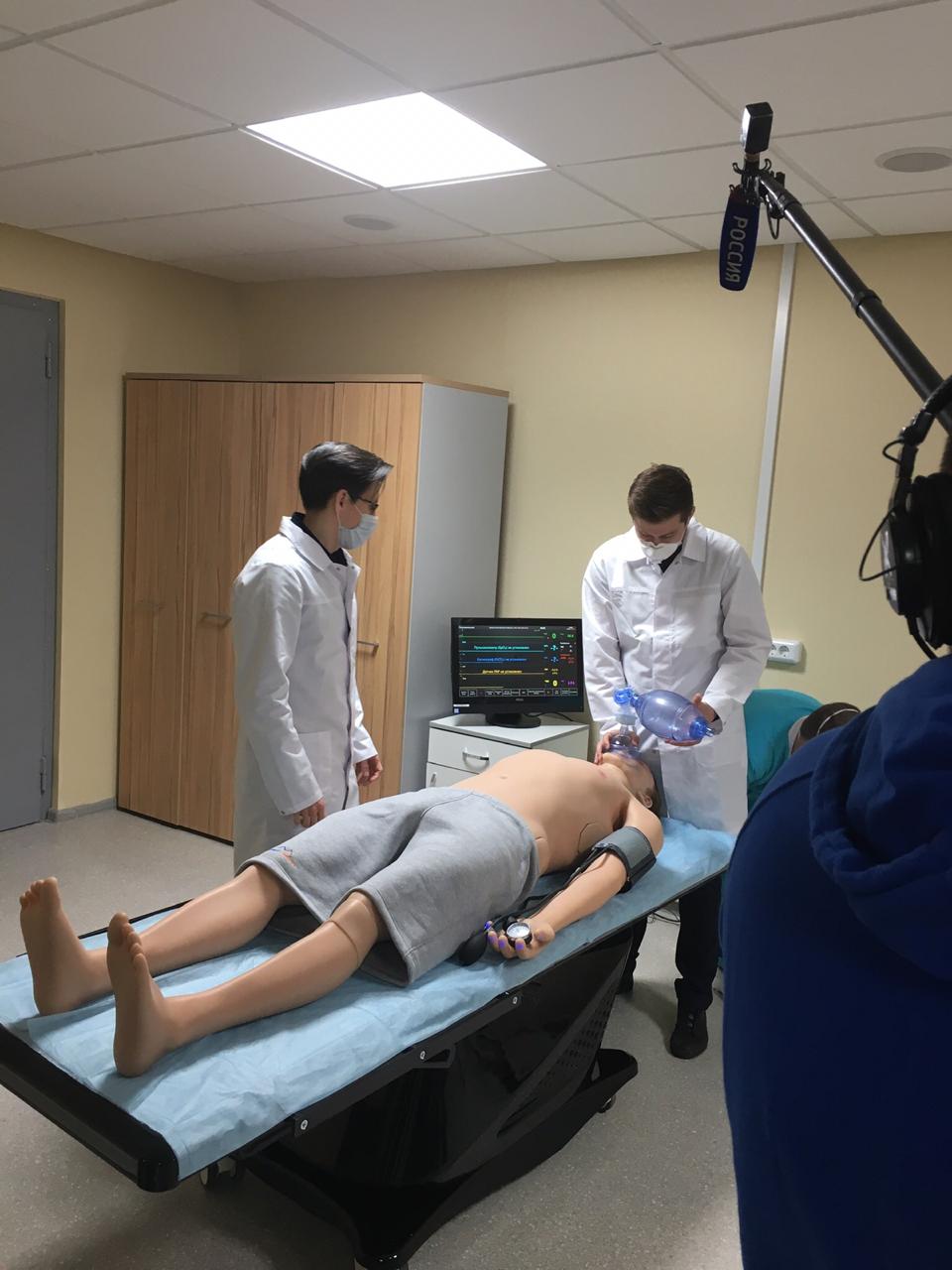 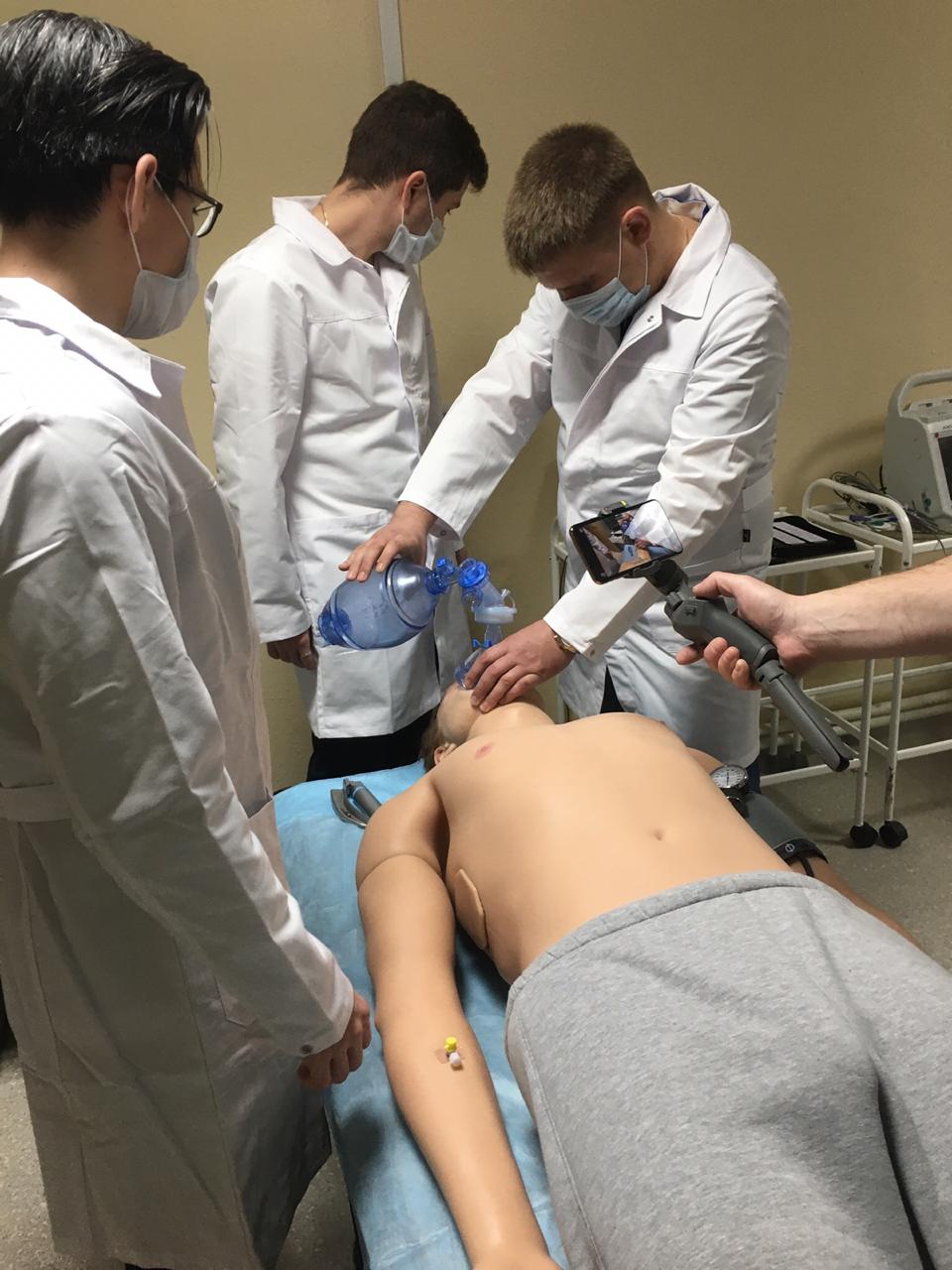 International Medical Cluster
ПРОДВИЖЕНИЕ СИМЦЕНТРА В ИНФЕКЦИОННОЙ БОЛЬНИЦЕ
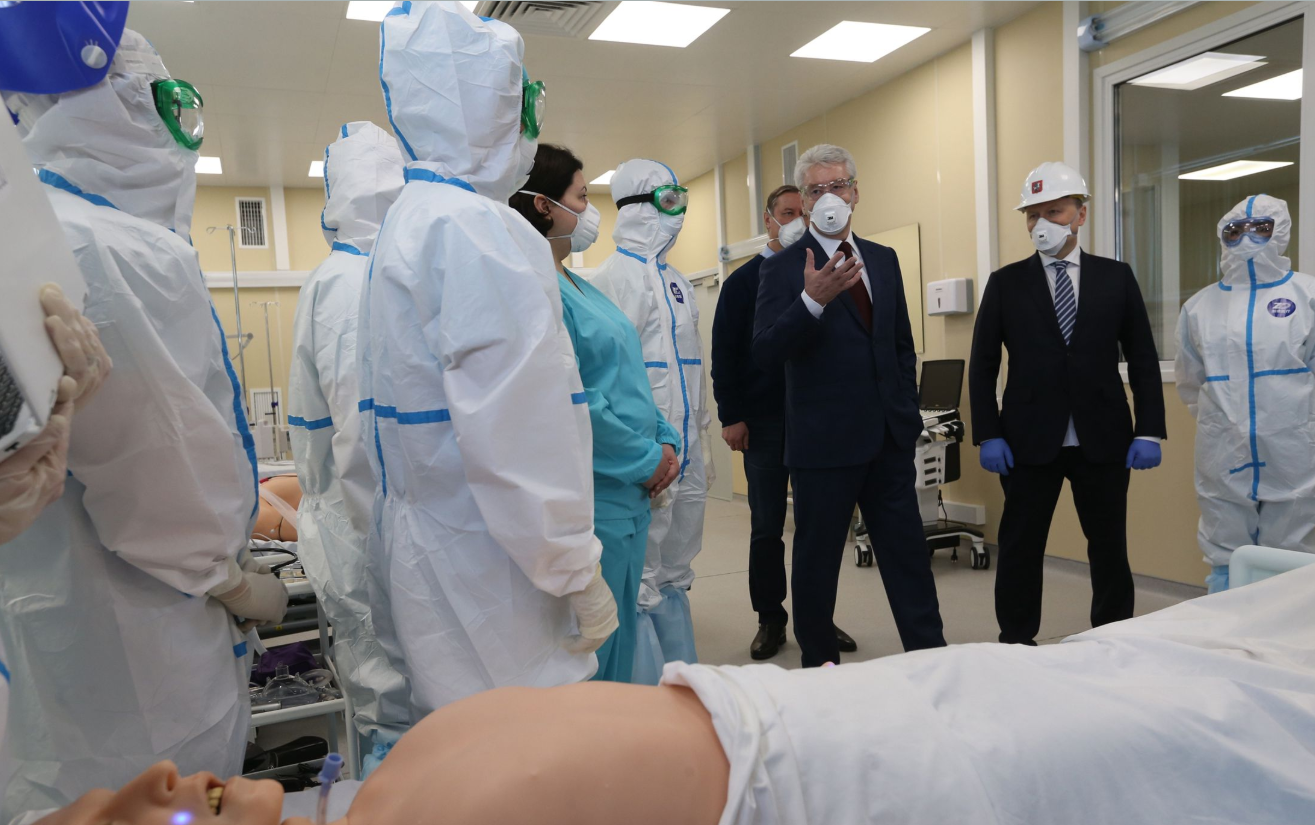 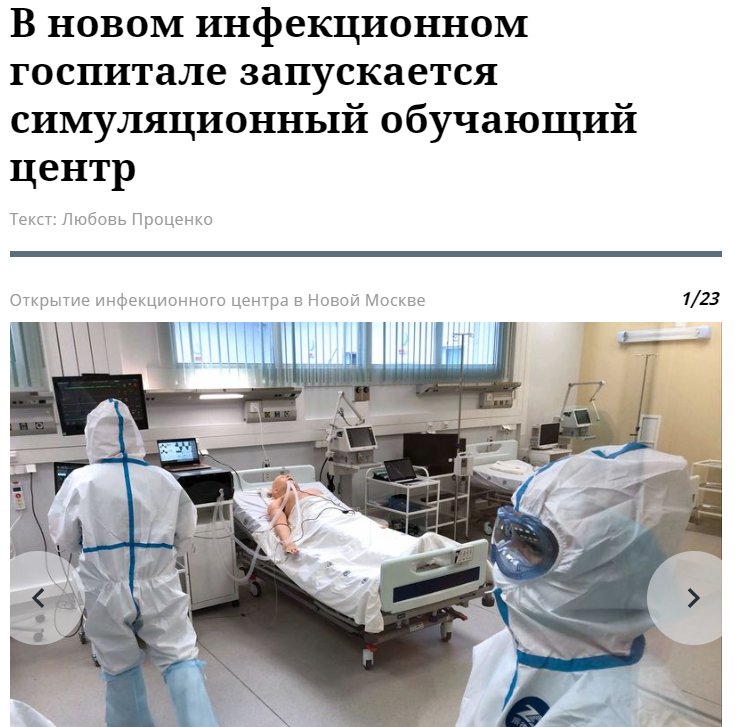 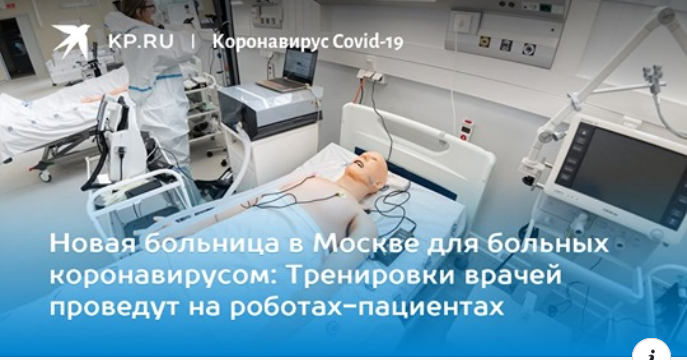 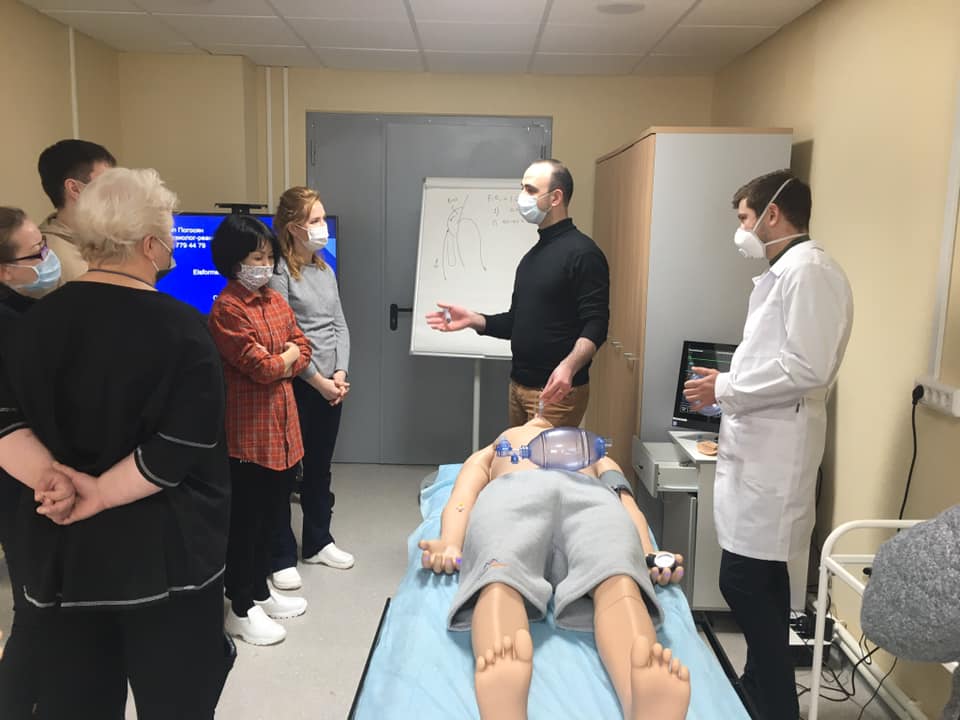 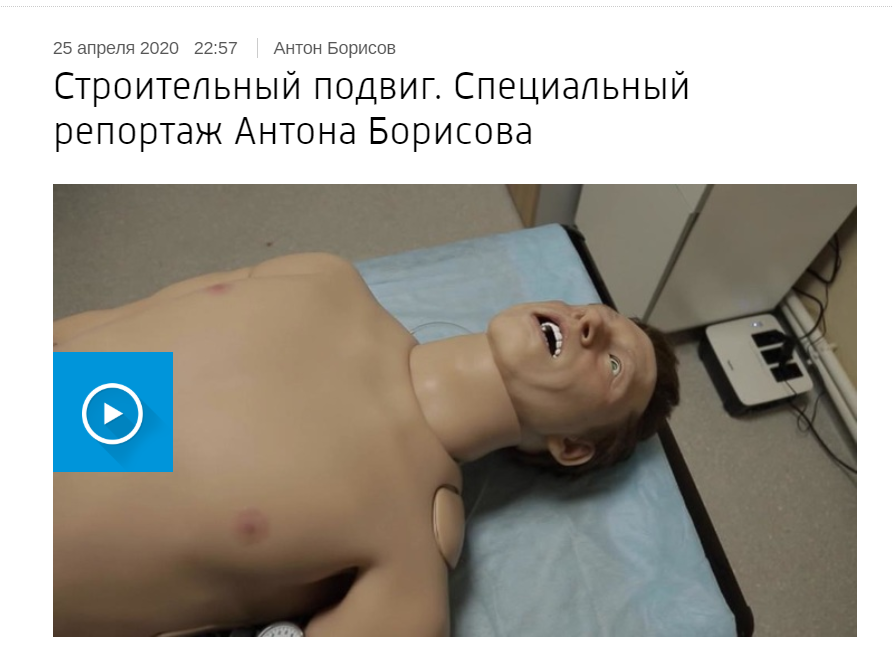 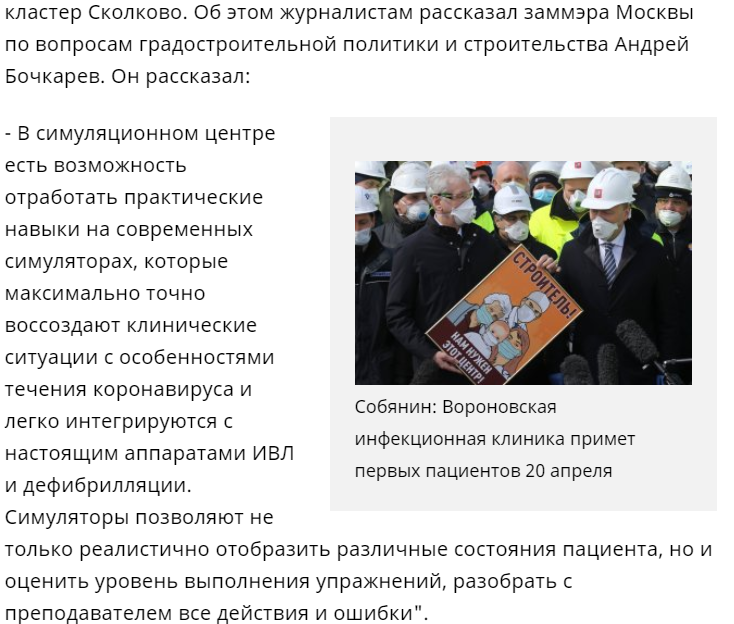 >300
>100
9
ЧЕЛОВЕК обучено
ПУБЛИКАЦИЙ в медиа
СЮЖЕТОВ на ТВ
9
International Medical Cluster
>100
МАТЕРИАЛОВ   на ТВ
АКТИВНОСТЬ В СМИ
МАТЕРИАЛОВ               в интернет-изданиях
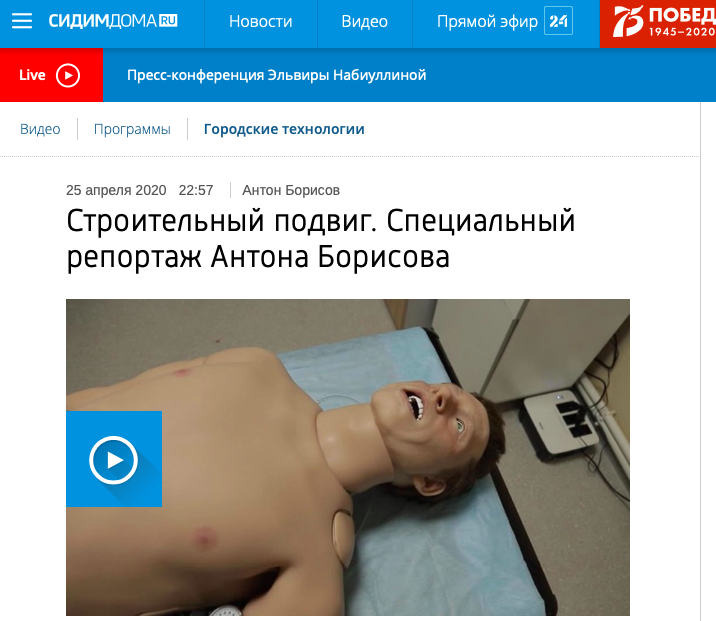 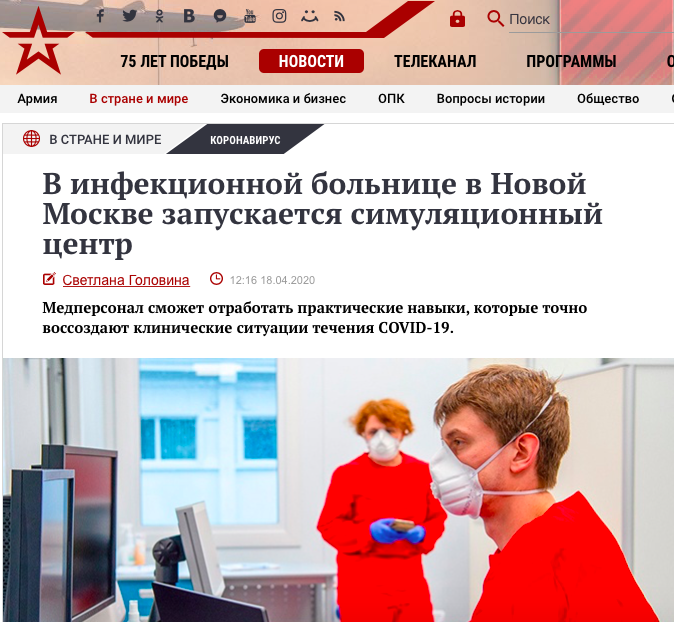 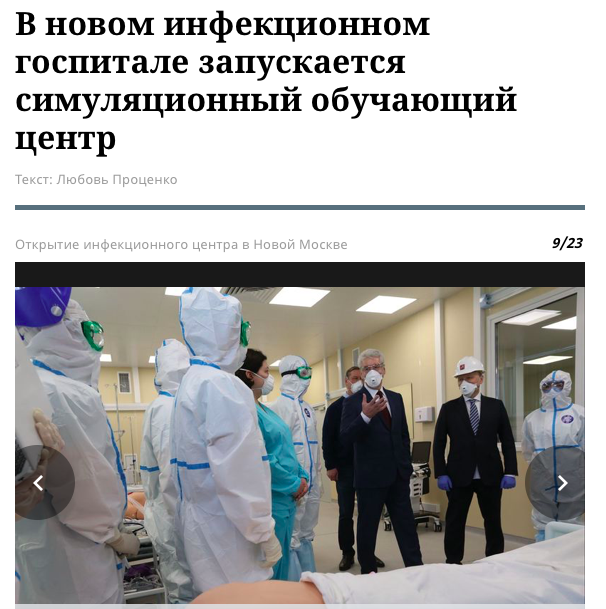 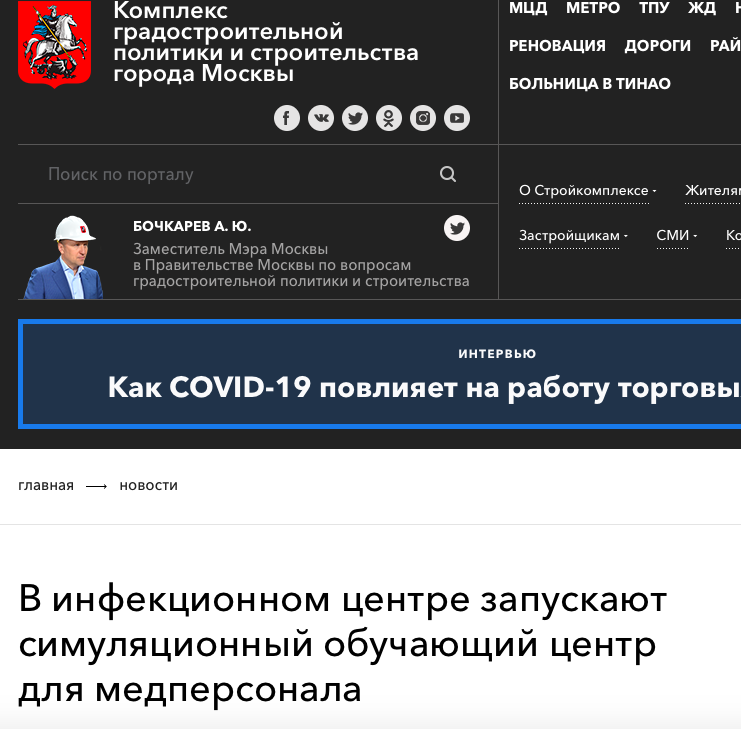 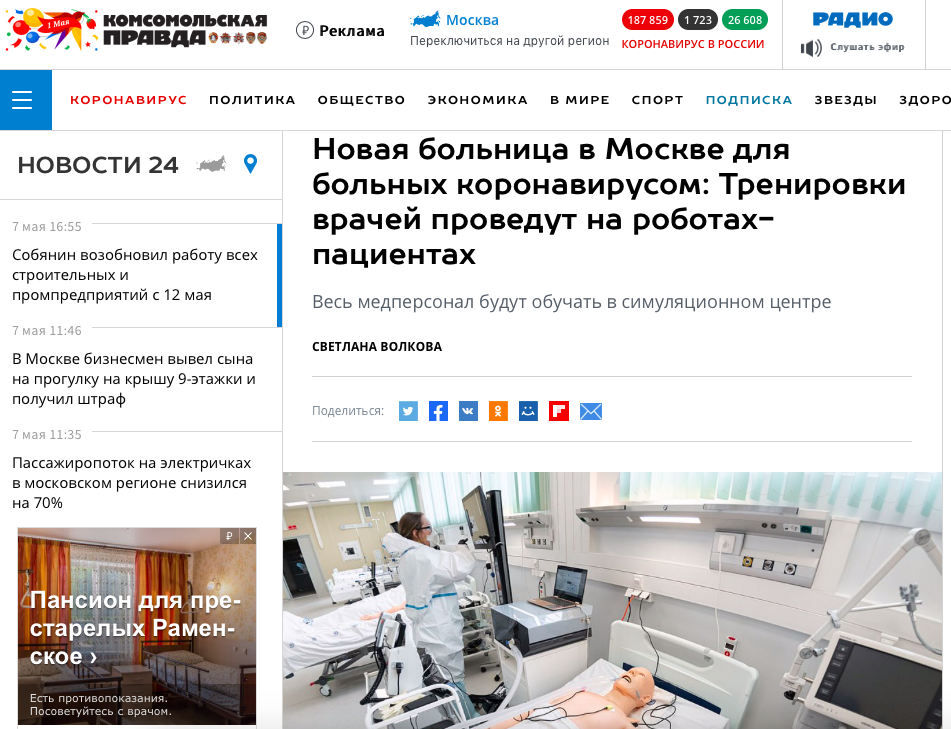 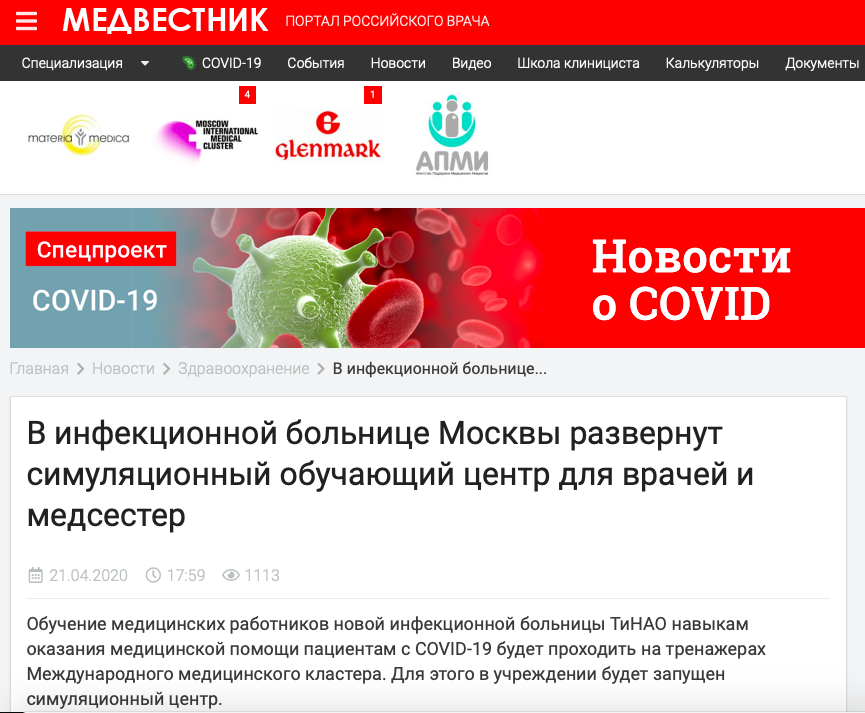 International Medical Cluster
ОНЛАЙН КОНФЕРЕНЦИИ ПО COVID-19
I МЕЖДУНАРОДНАЯ ONLINE-КОНФЕРЕНЦИЯ «COVID-19. МЕЖДУНАРОДНЫЙ ОПЫТ И УРОКИ ДЛЯ РОССИИ» 
3 АПРЕЛЯ – В СТУДИИ БИЗНЕС-ШКОЛЫ «СКОЛКОВО»
>5000
УНИКАЛЬНЫХ ПРОСМОТРОВ
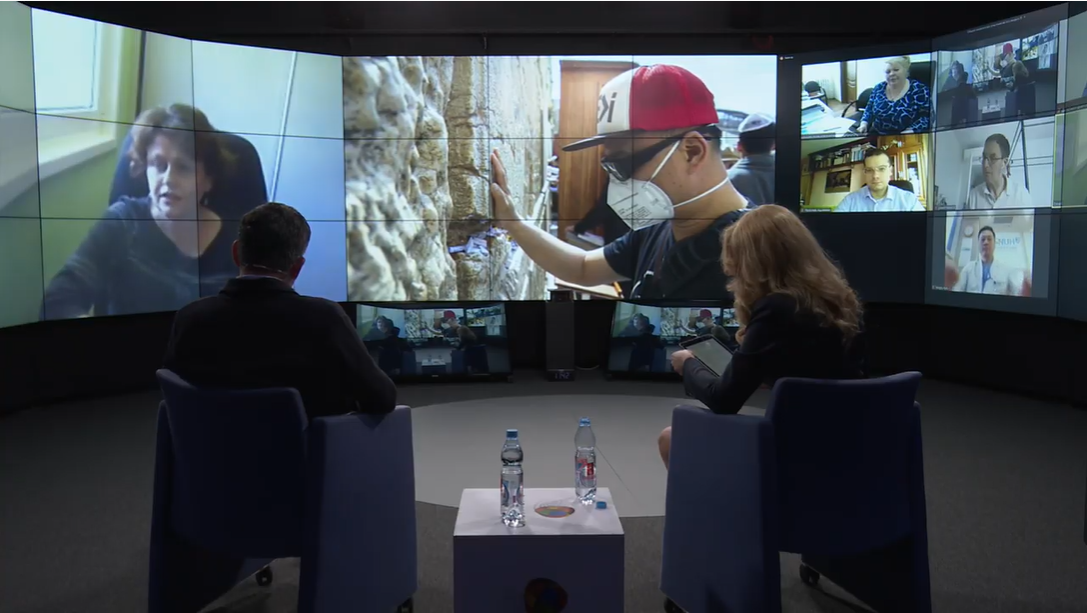 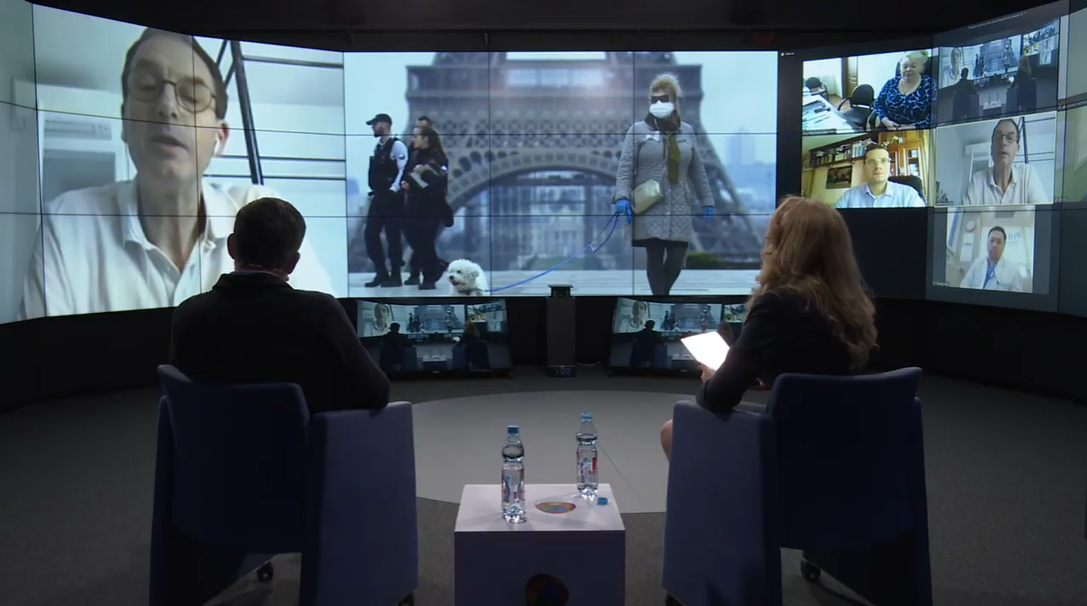 13
ИНОСТРАННЫХ И РОССИЙСКИХ СПИКЕРОВ
МОДЕРАТОРЫ-ЭКСПЕРТЫ ДИСКУССИИ
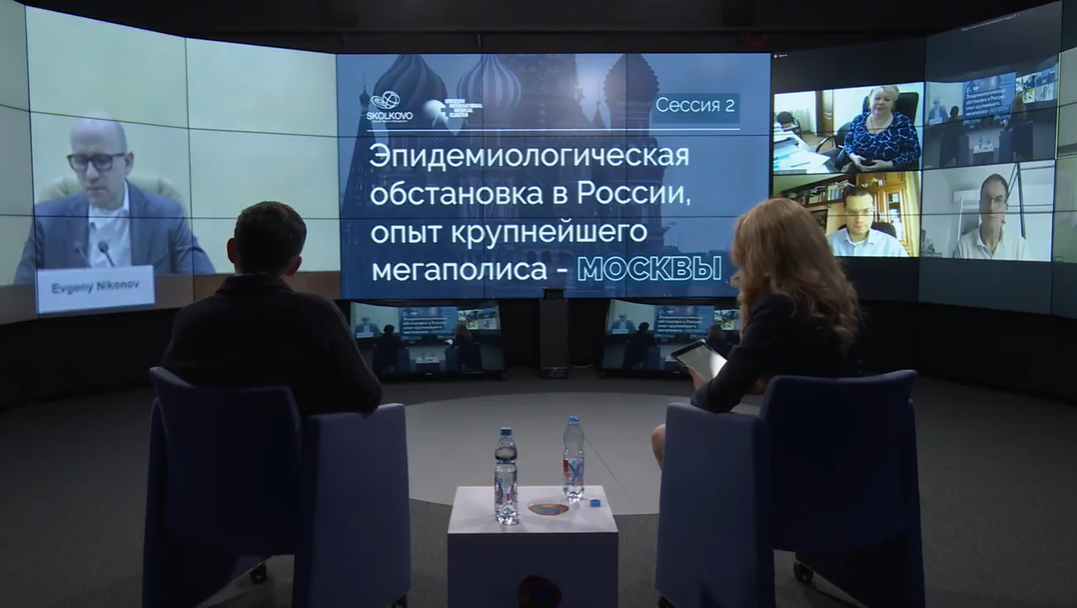 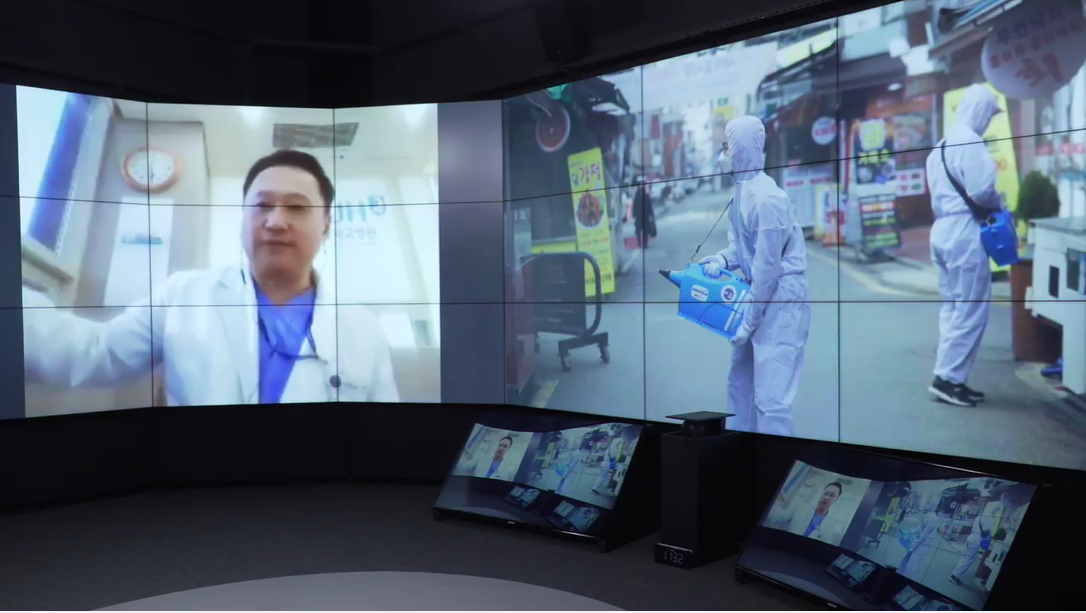 ЯРОСЛАВ АШИХМИН 
Советник генерального директора Фонда ММК, 
кардиолог, терапевт, к.м.н.
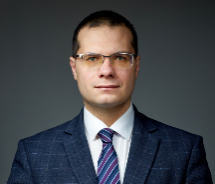 НАТАЛЬЯ КОМАРОВА
Директор Центра развития здравоохранения Московской школы управления СКОЛКОВО
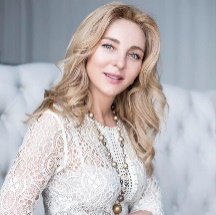 International Medical Cluster
ОНЛАЙН КОНФЕРЕНЦИИ ПО COVID-19
>2000
II МЕЖДУНАРОДНАЯ ONLINE-КОНФЕРЕНЦИЯ «COVID-19. МЕЖДУНАРОДНЫЙ ОПЫТ И УРОКИ ДЛЯ РОССИИ»         
25 АПРЕЛЯ - В БОЛЬНИЦЕ «ВОРОНОВСКОЕ»
УНИКАЛЬНЫХ ПРОСМОТРОВ
23
ИНОСТРАННЫХ И РОССИЙСКИХ СПИКЕРОВ
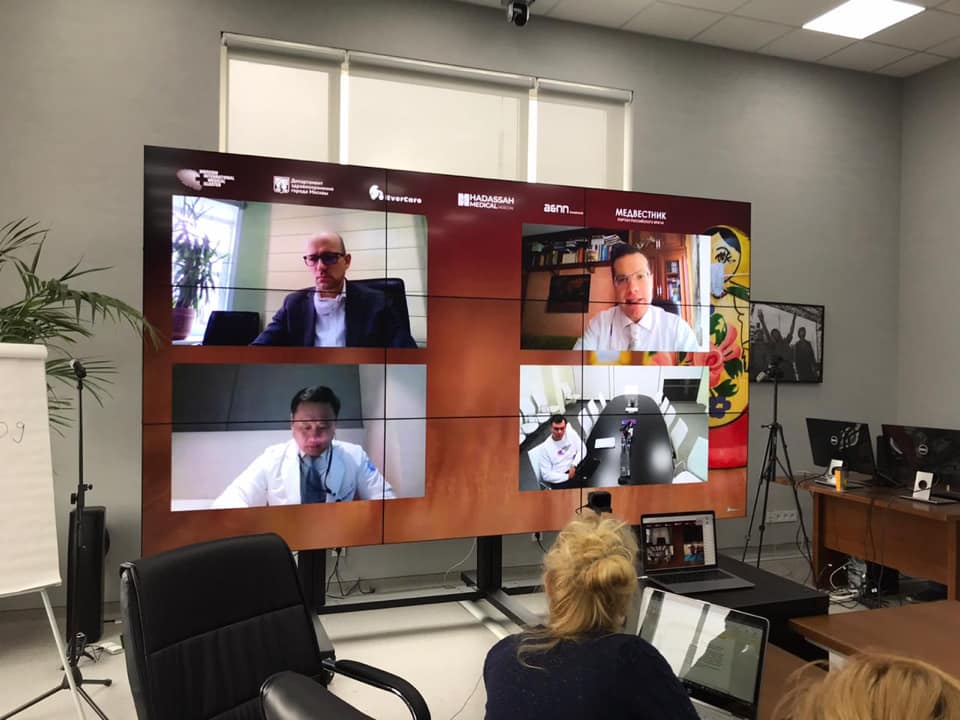 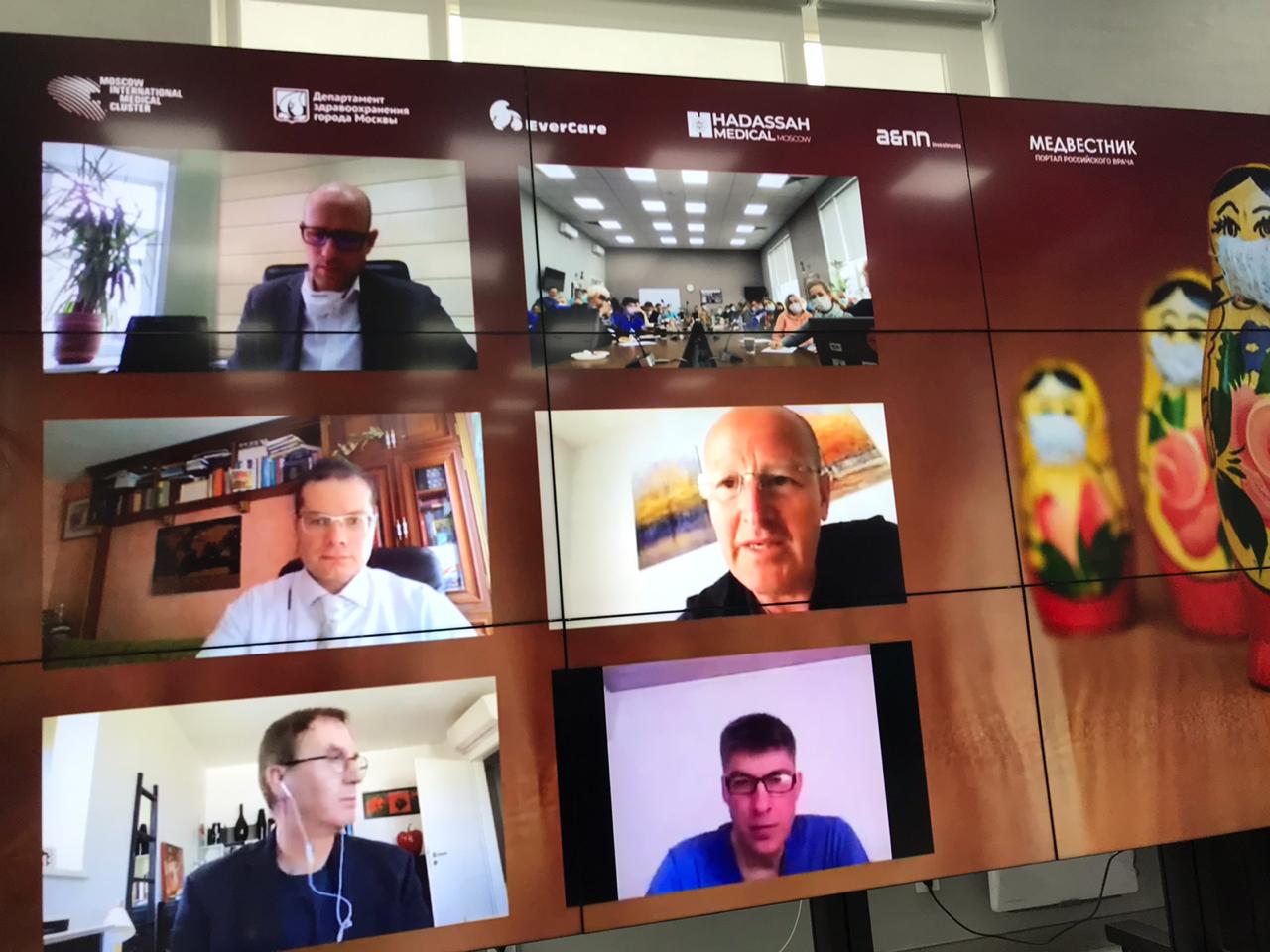 МОДЕРАТОРЫ-ЭКСПЕРТЫ ДИСКУССИИ
ЯРОСЛАВ АШИХМИН 
Советник генерального  директора Фонда ММК, 
кардиолог, терапевт, к.м.н.
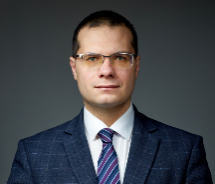 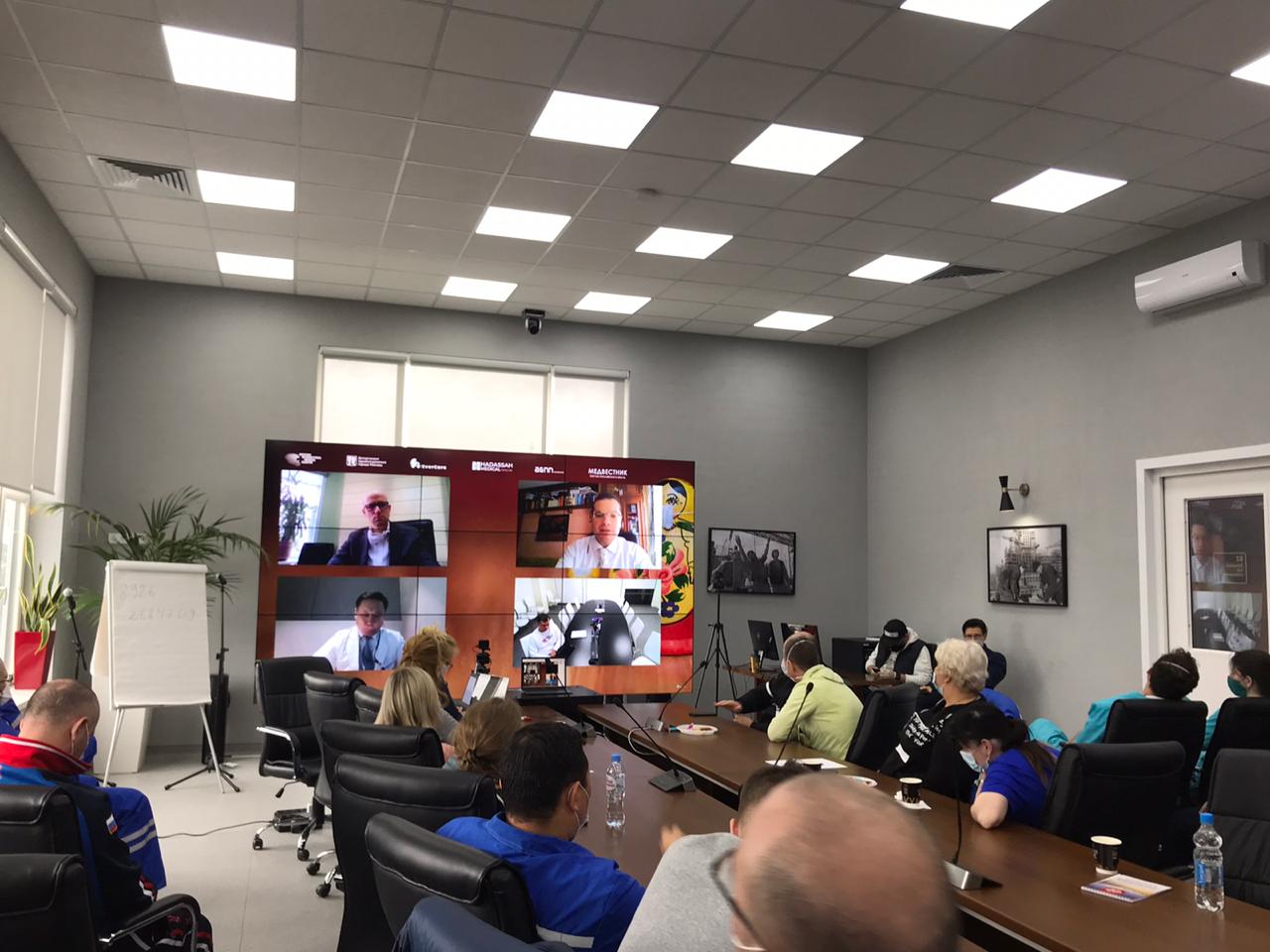 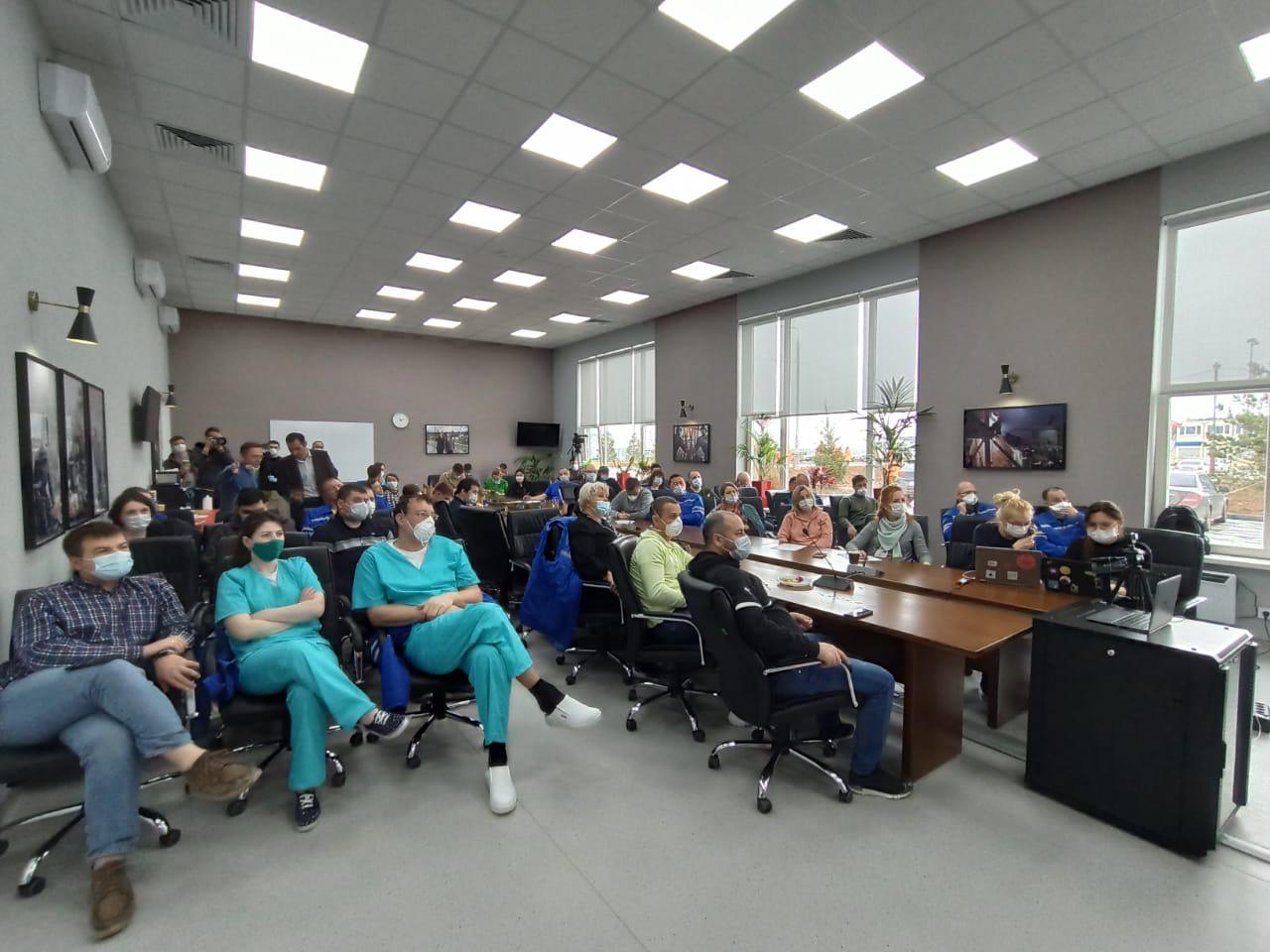 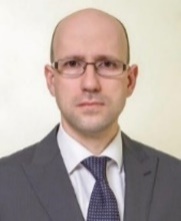 ЕВГЕНИЙ НИКОНОВ                                                            Профессор, заведующий кафедрой гастроэнтерологии факультета дополнительного профессионального образования РНИМУ им. Н.И.Пирогова, Начальник управления делами и координации деятельности ДЗМ, д.м.н.
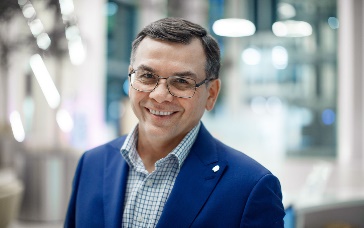 ИЛЬДАР ХАЙРУЛЛИН                                           Генеральный директор Фонда ММК, DBA, PhD
International Medical Cluster
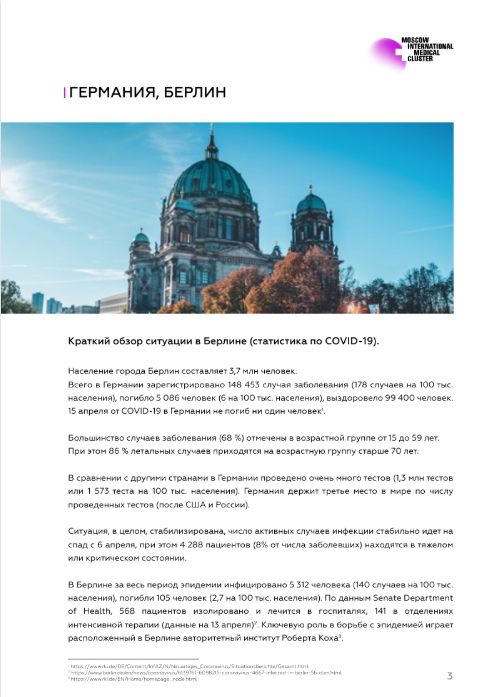 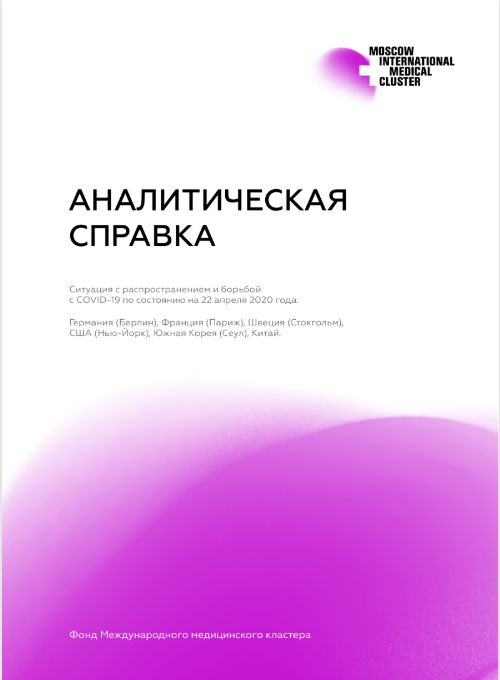 АНАЛИТИКА
СИТУАЦИЯ С РАСПРОСТРАНЕНИЕМ И БОРЬБОЙ С COVID-19 ЗА РУБЕЖОМ
Германия (Берлин), Франция (Париж), Швеция (Стокгольм), США (Нью-Йорк),
Южная Корея (Сеул), Китай
Для каждого города проанализированы: 
Эпидемиологическая ситуация с COVID-19
Специфические проблемы 
Особенности течения инфекции COVID-19
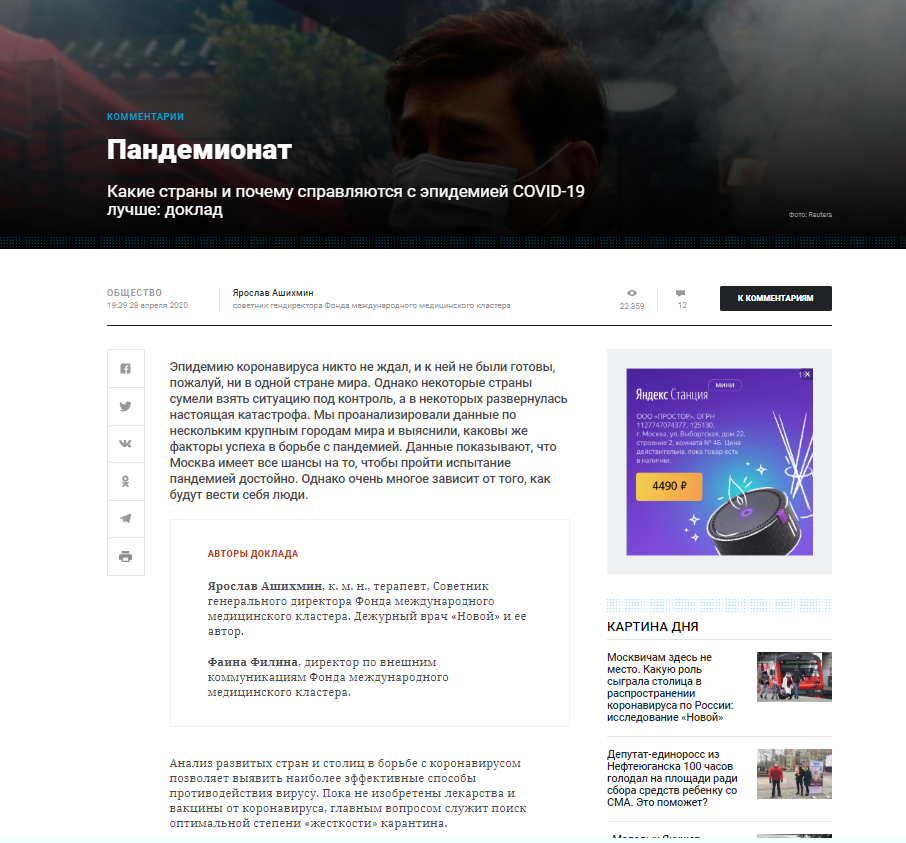 www.mimc.global  12
International Medical Cluster
АНАЛИТИКА
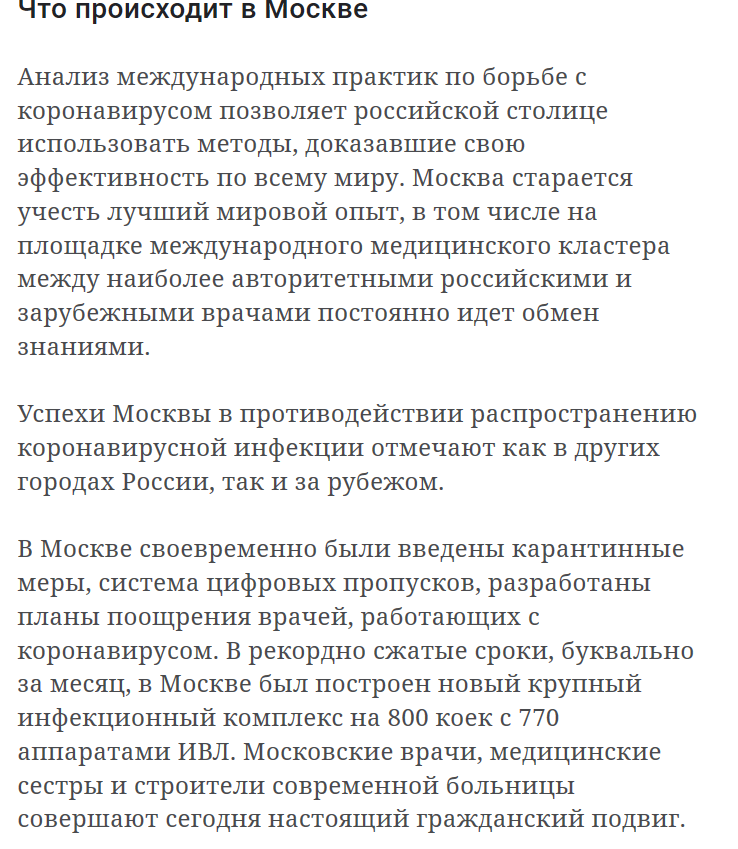 СИТУАЦИЯ С РАСПРОСТРАНЕНИЕМ И БОРЬБОЙ С COVID-19 ЗА РУБЕЖОМ
Выделены факторы успеха и лучшие практики в борьбе с коронавирусом. Вывод: Москва применяет лучшие практики и должна справиться с пандемией.
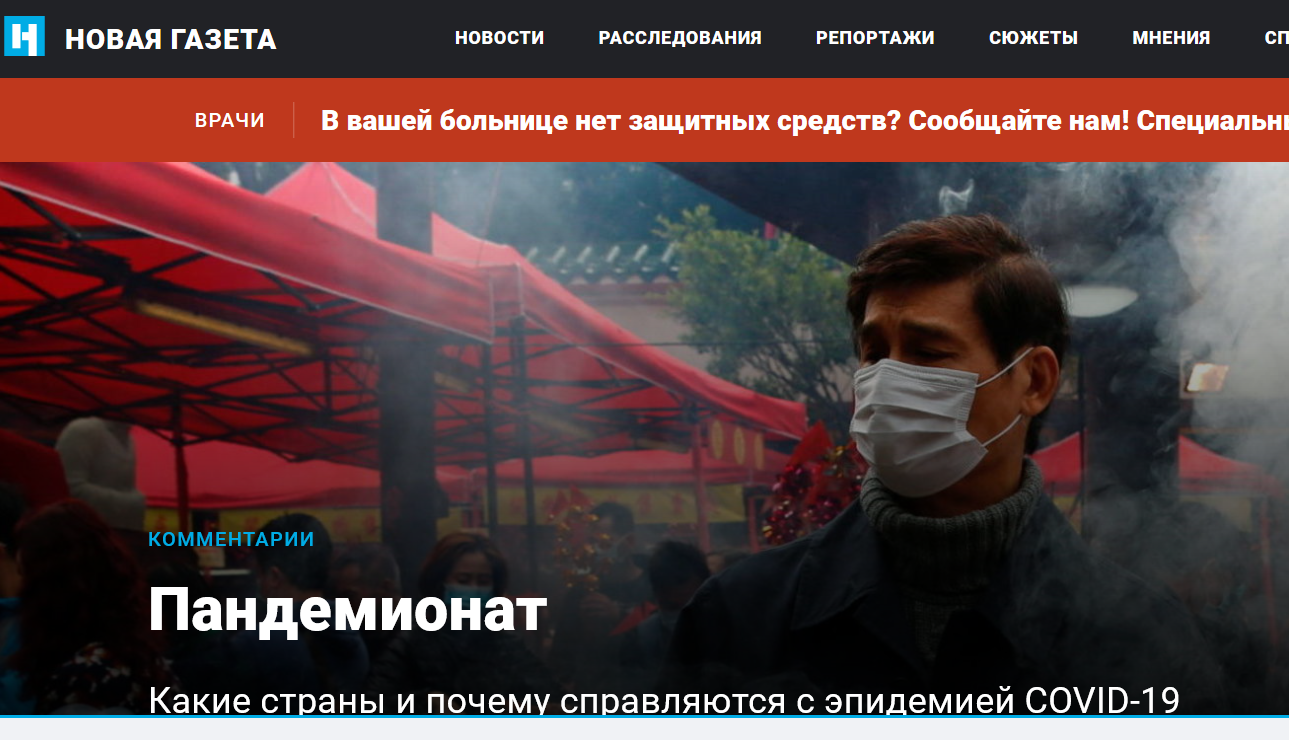 www.mimc.global  13
International Medical Cluster
ТЕСТ НА АНТИТЕЛА К COVID-19: СОЗДАНИЕ ИНФОПОВОДА
НАИБОЛЕЕ КРУПНЫЕ ВЫХОДЫ В СМИ:
СЮЖЕТЫ НА ТВ :
Tomson Reuters                                              (в англоязычной версии и русской)
Forbes 
ИА ТАСС 
«Ведомости»
RT
The Bell 
ИА «Москва» 
РИА «Новости» 
Вадемекум
ленты Интерфакса
НТВ 
Россия-1
RT 
Россия-24
Associated Press
3
>150
НЕДЕЛИ ПРОВЕДЕНИЯ ТЕСТА
ПУБЛИКАЦИЙ
www.mimc.global  14
International Medical Cluster
ТЕСТ НА АНТИТЕЛА К COVID-19
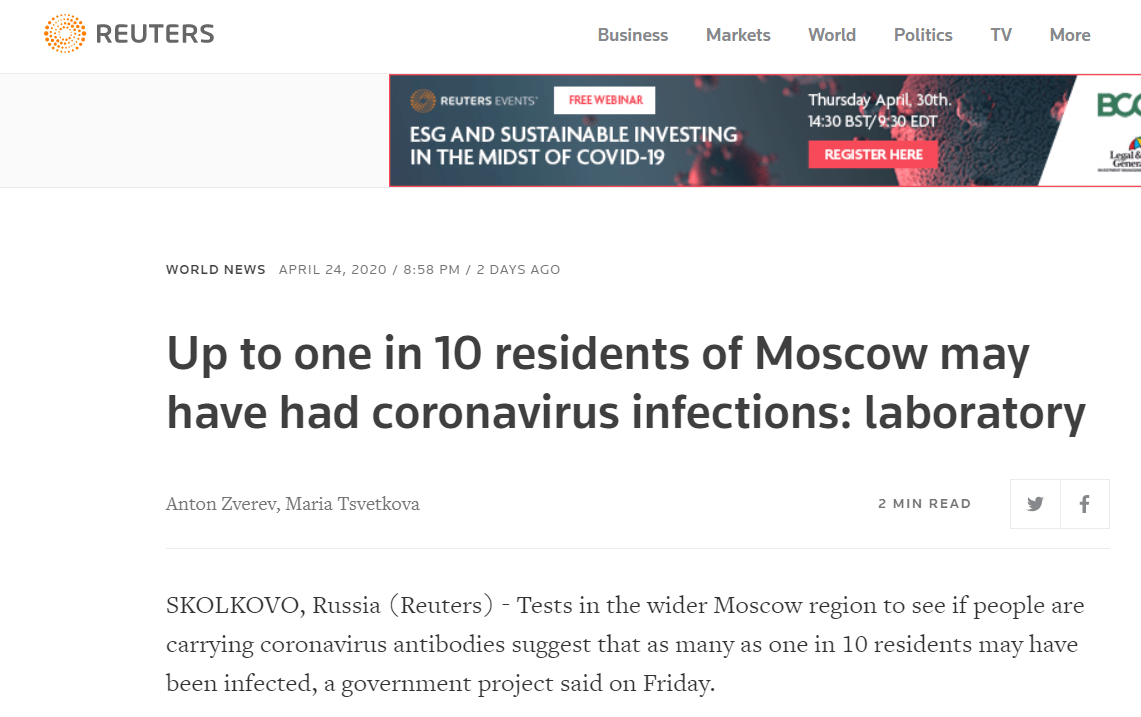 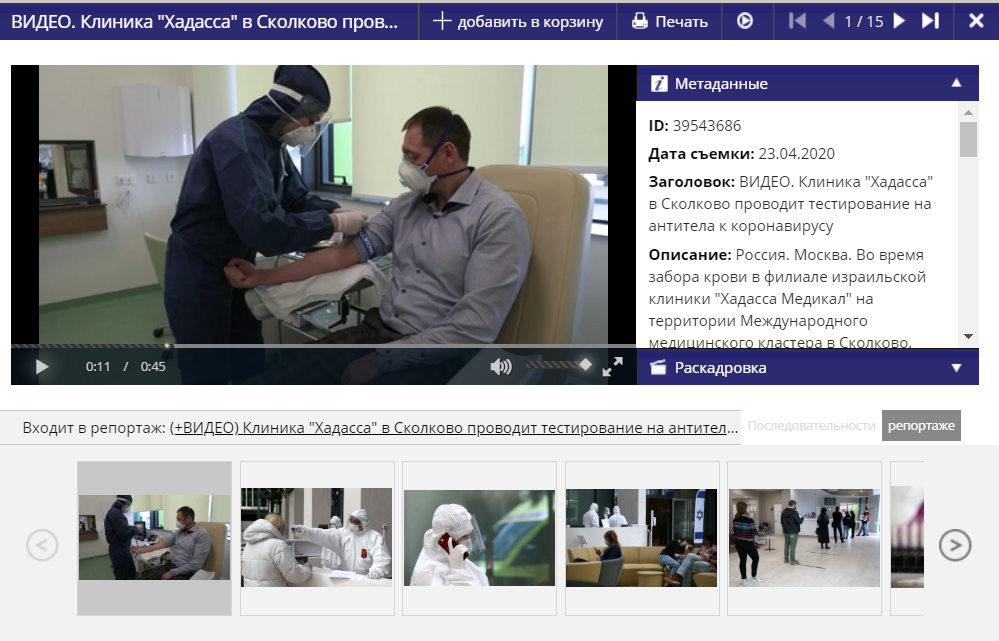 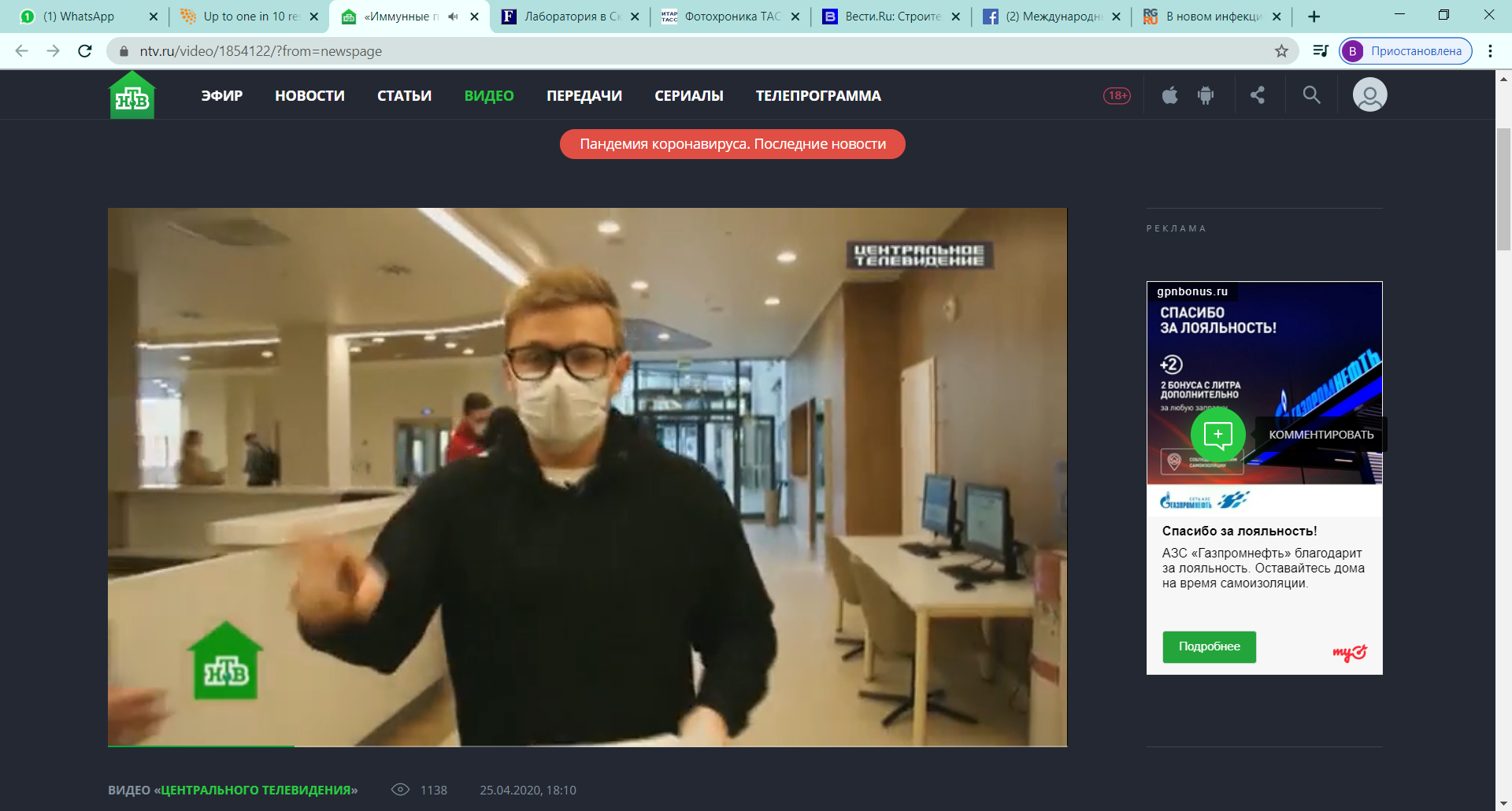 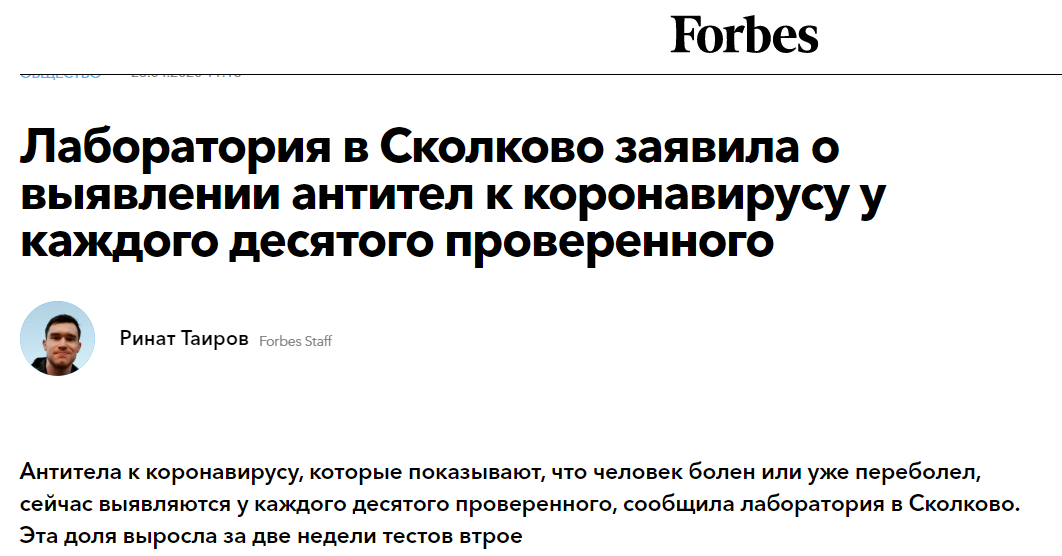 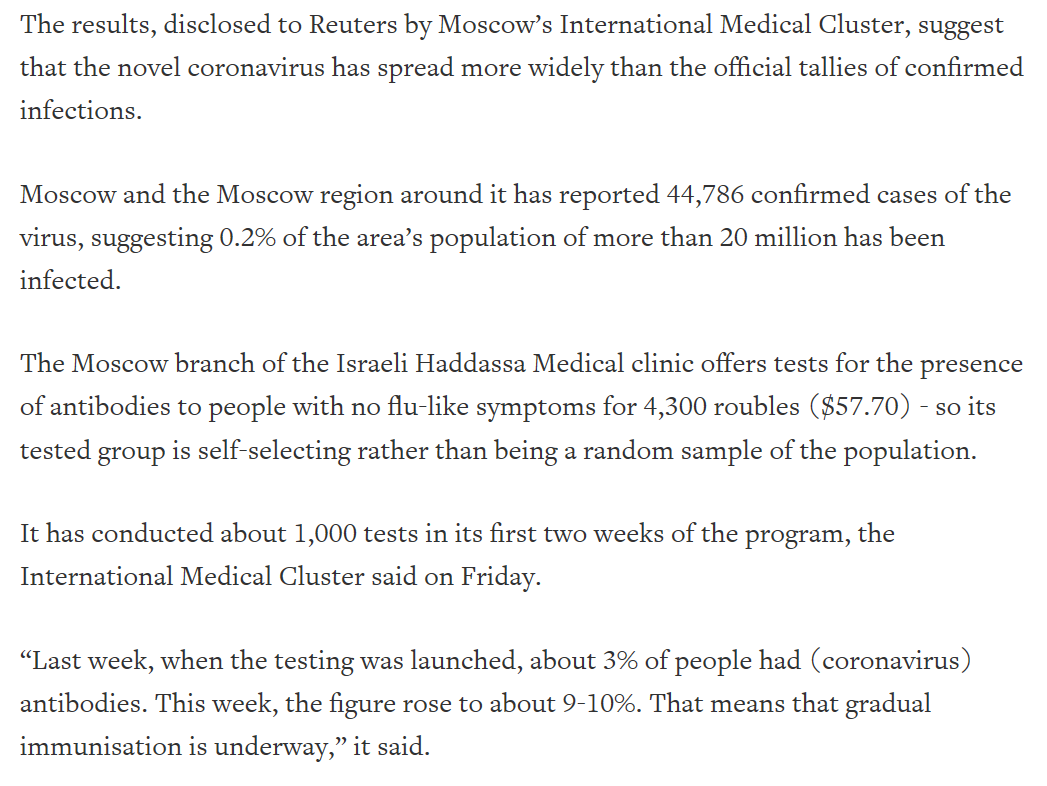 >150
30
www.mimc.global  15
ПУБЛИКАЦИЙ
ФОТО- И ВИДЕОСЪЕМОК
International Medical Cluster
ТЕСТ НА АНТИТЕЛА К COVID-19
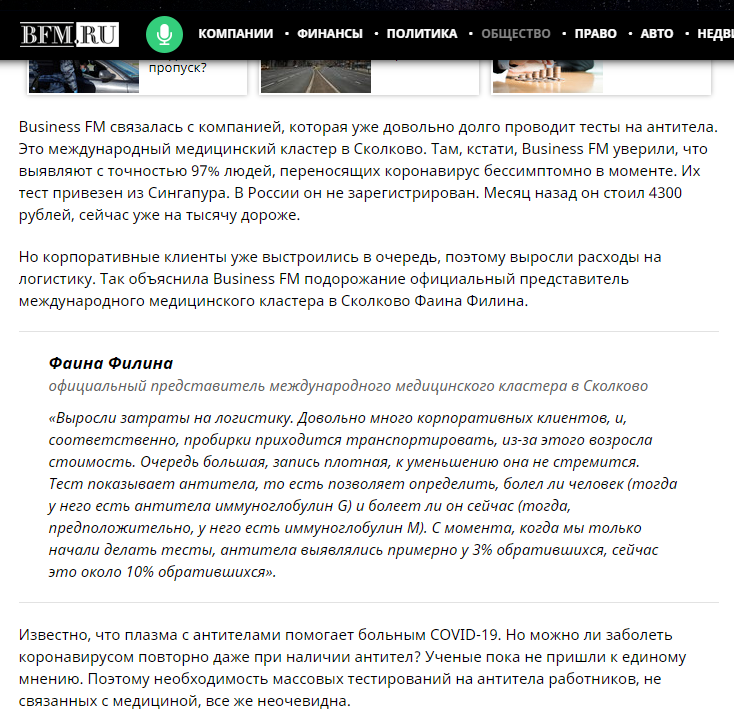 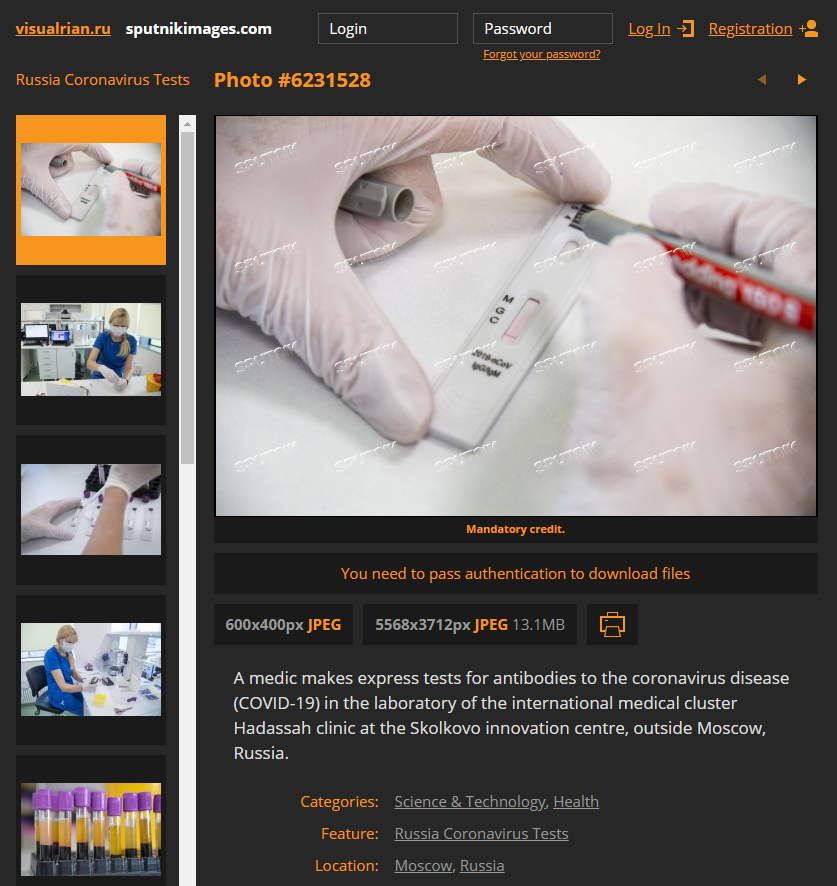 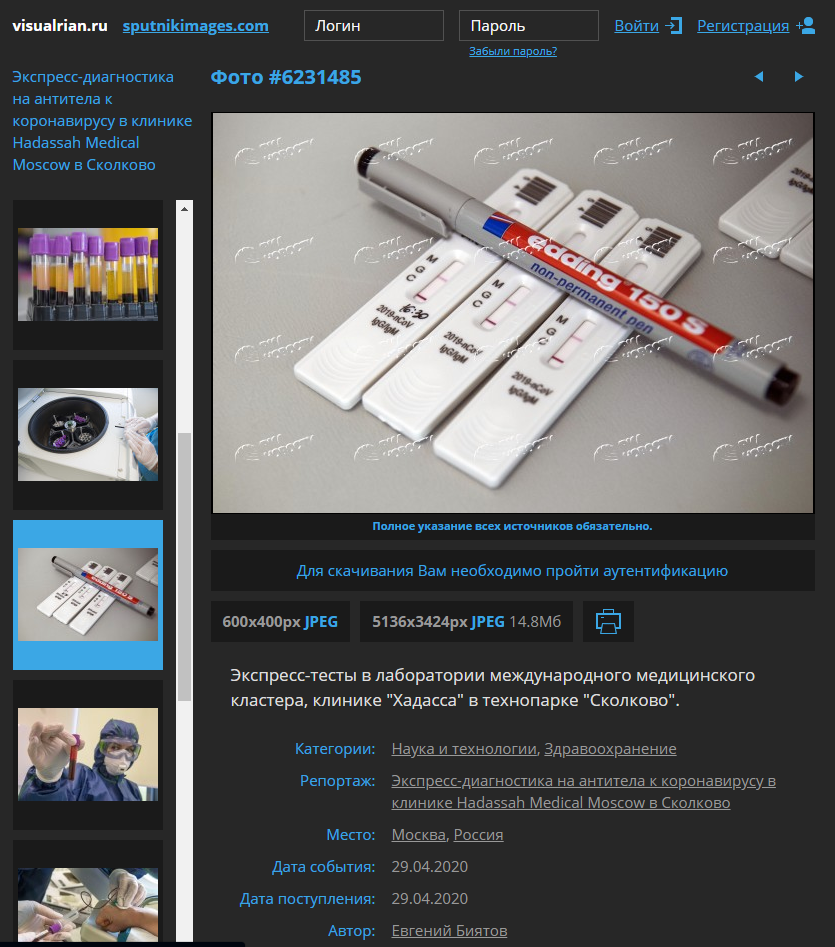 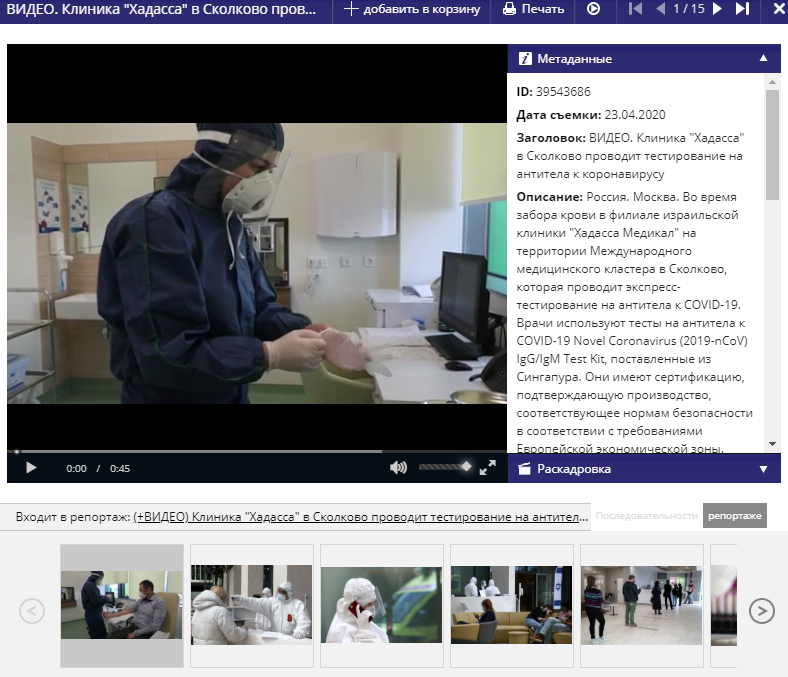 www.mimc.global  16
International Medical Cluster
ТЕСТ НА АНТИТЕЛА К COVID-19
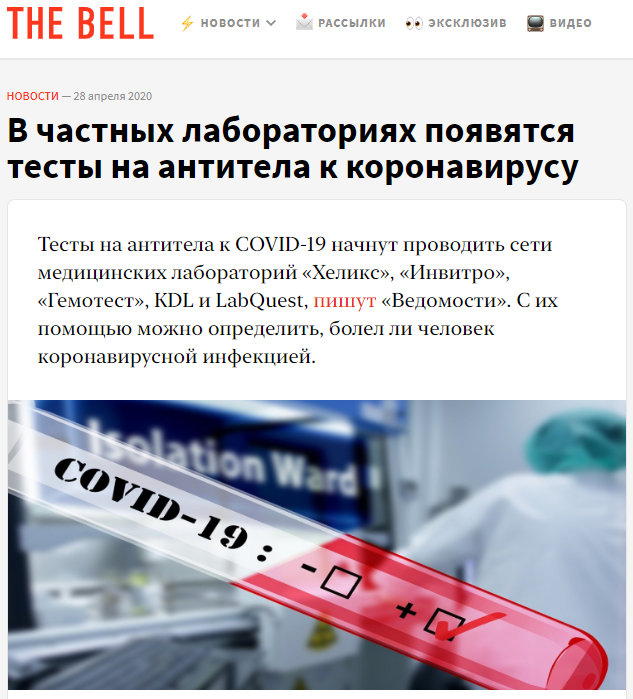 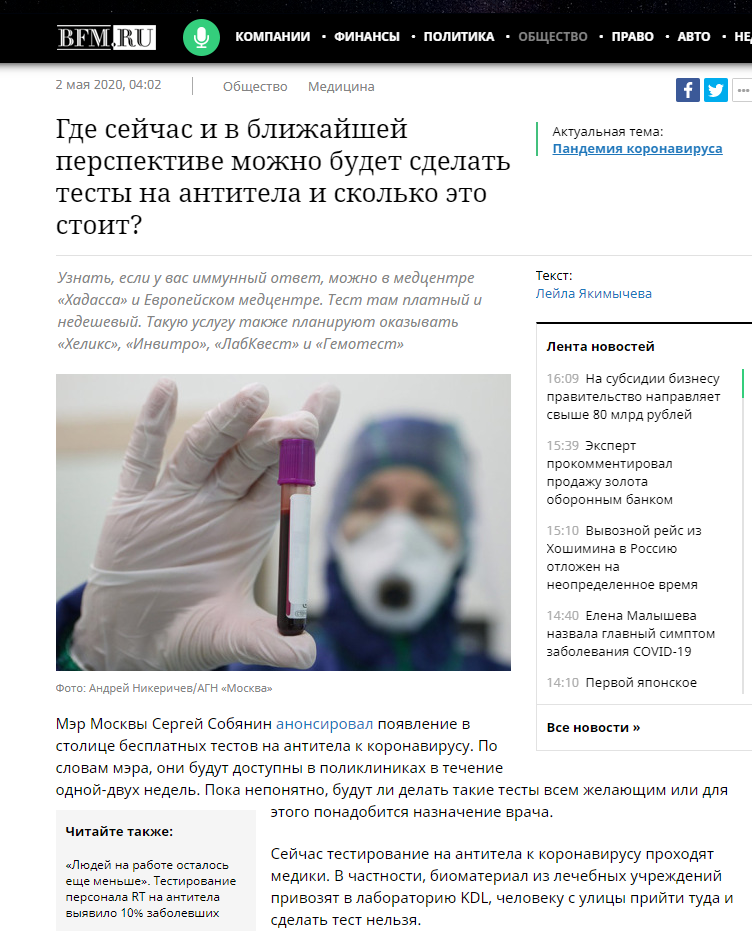 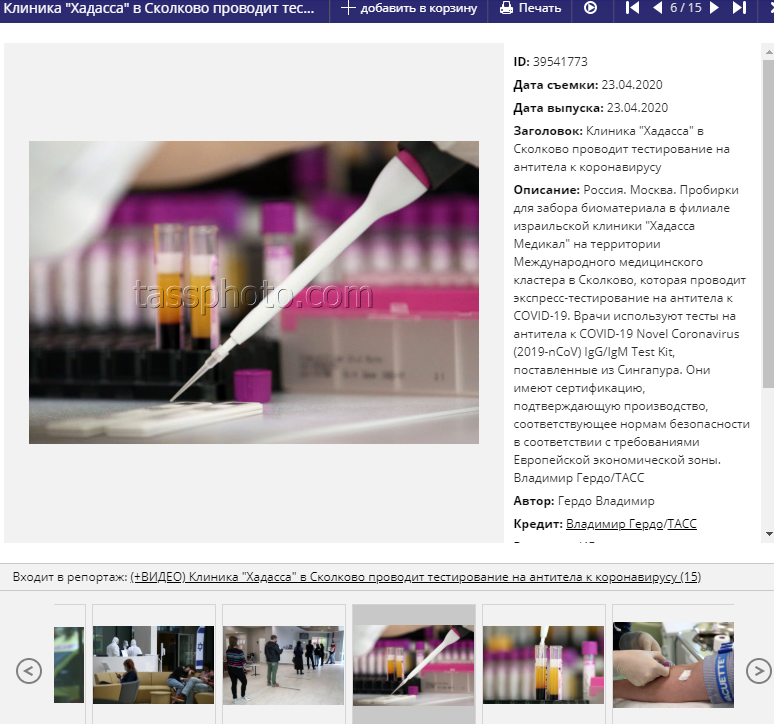 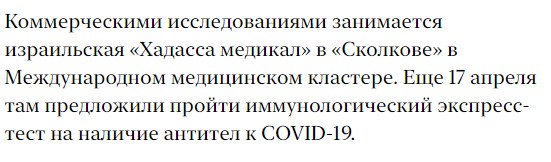 www.mimc.global  17
International Medical Cluster
ТЕСТ НА АНТИТЕЛА К COVID-19
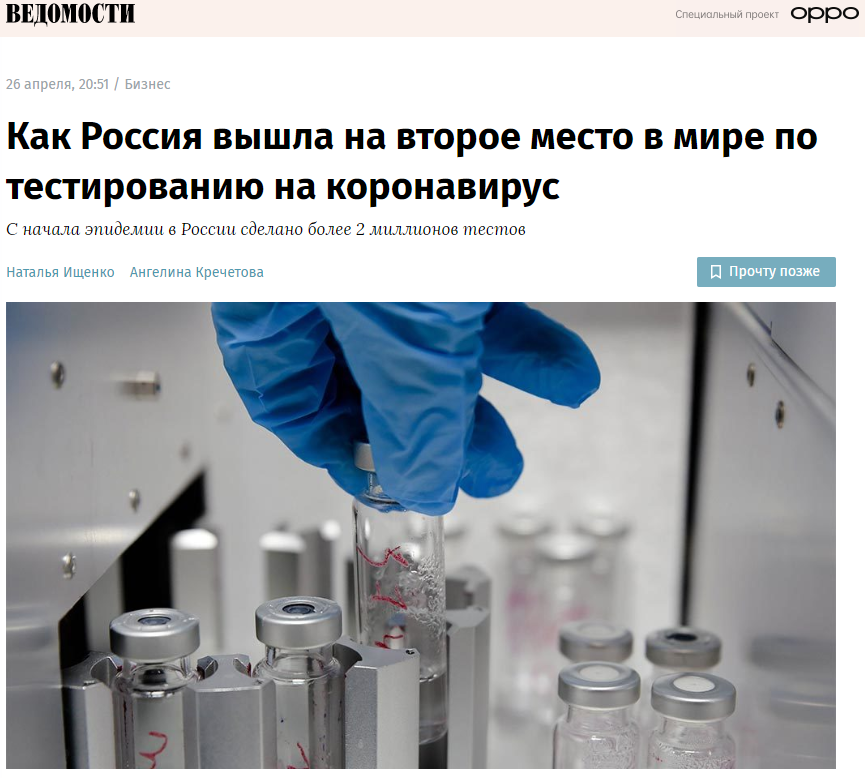 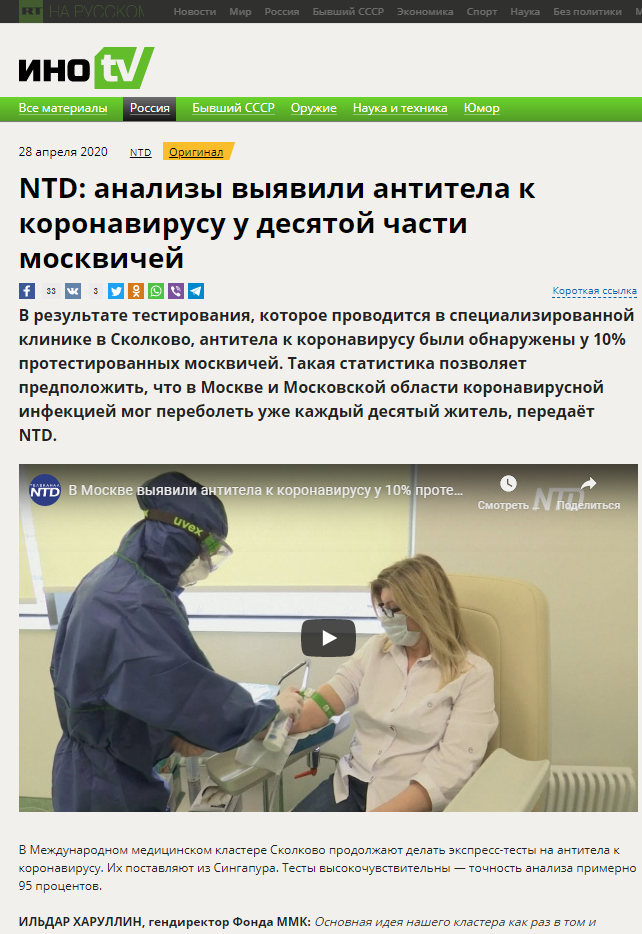 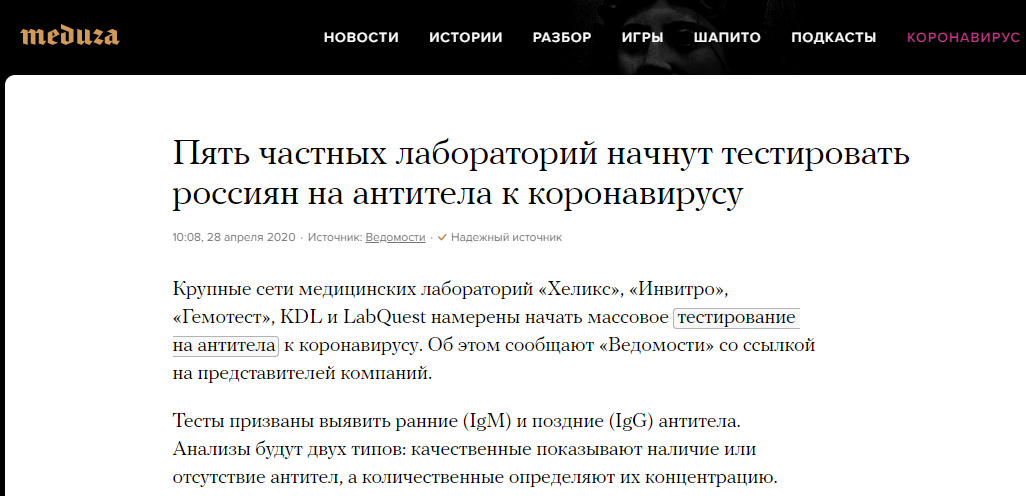 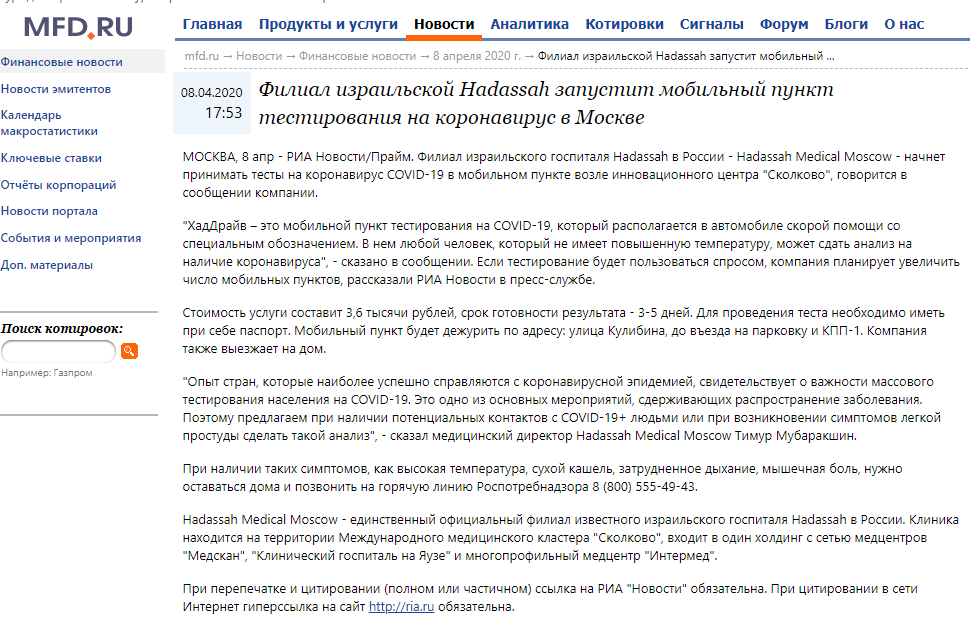 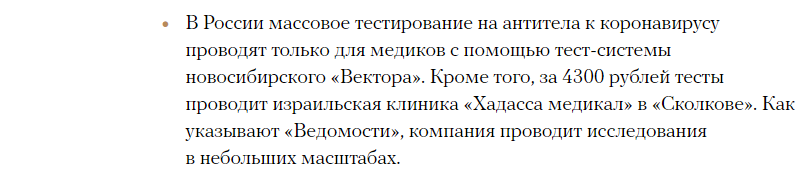 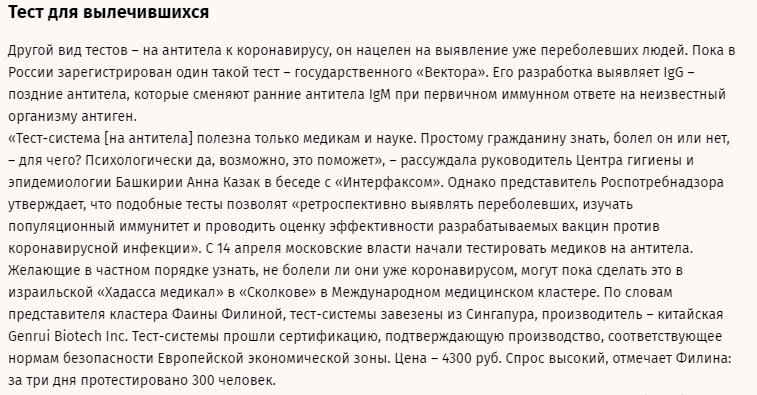 www.mimc.global  18
International Medical Cluster
ТЕСТ НА АНТИТЕЛА К COVID-19
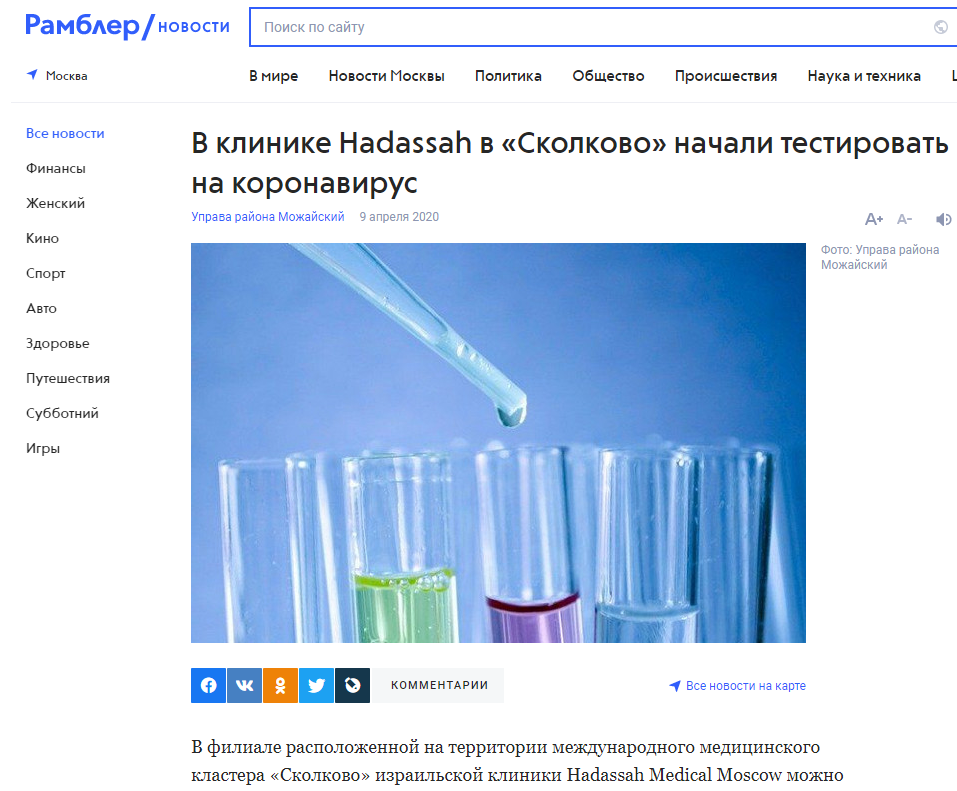 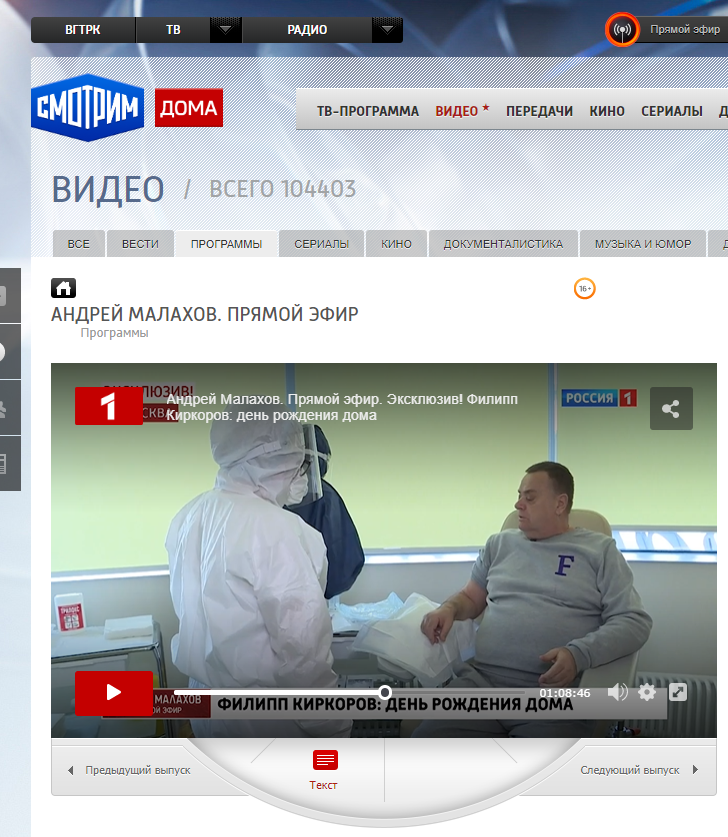 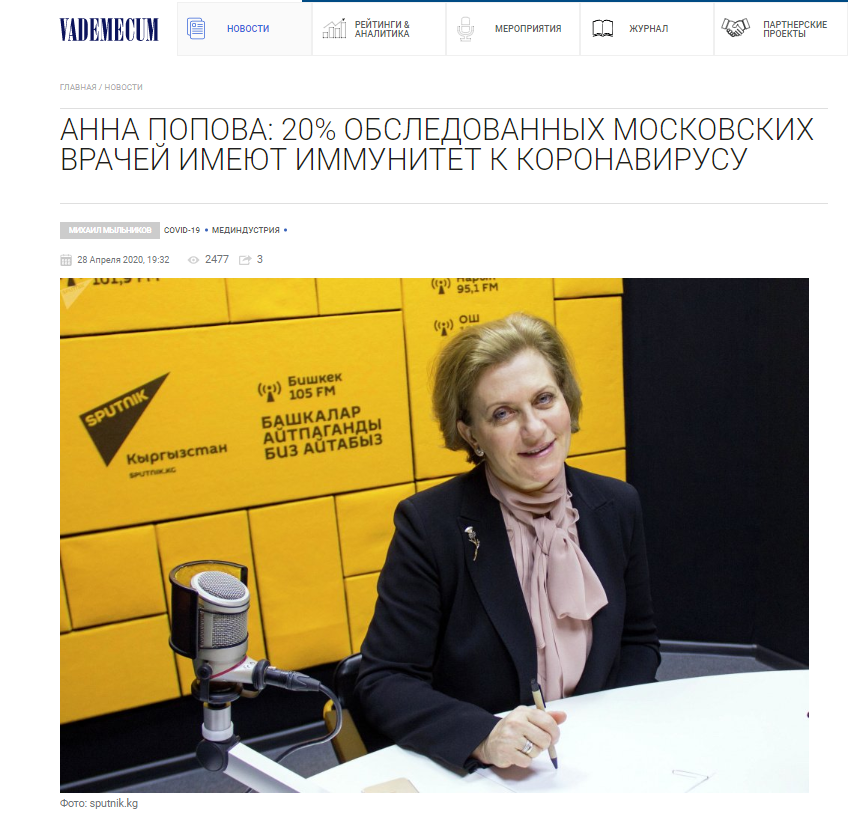 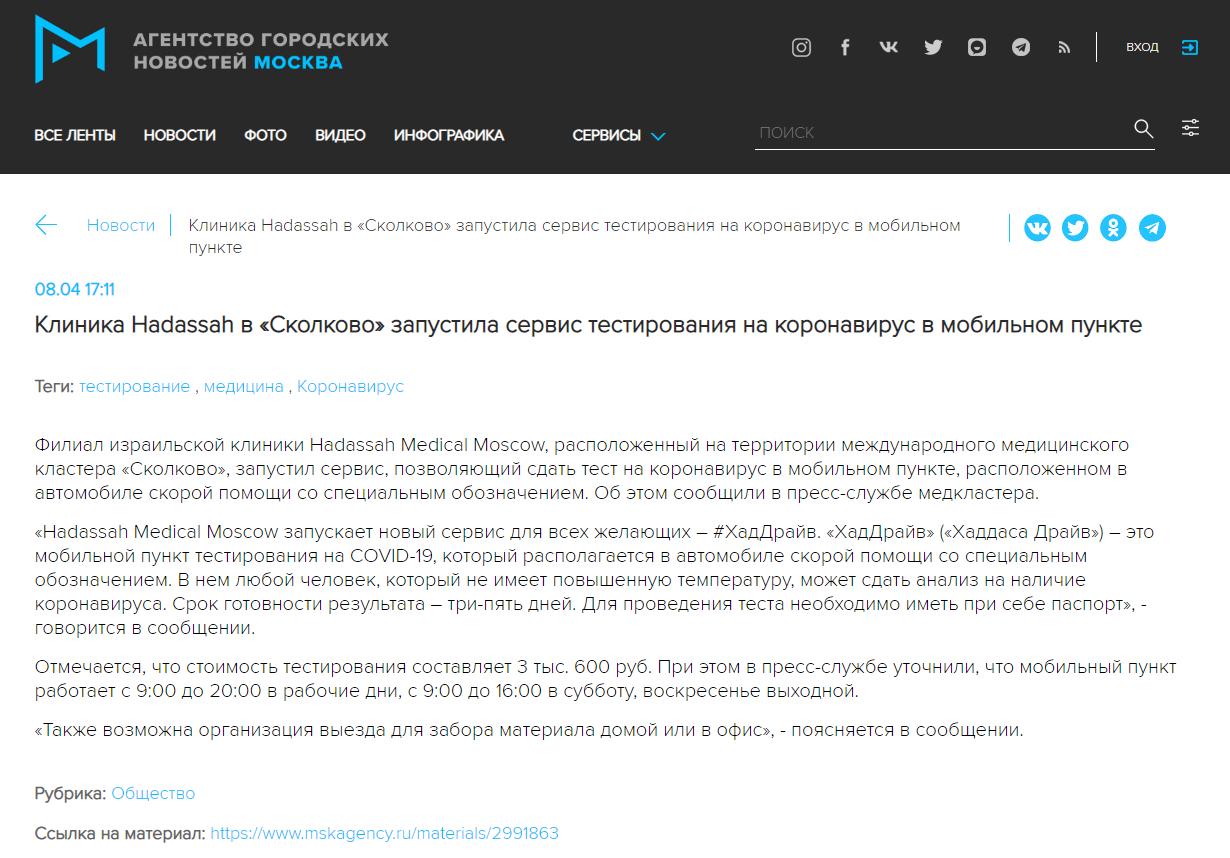 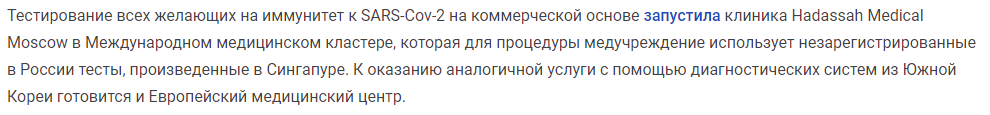 www.mimc.global  19
International Medical Cluster
САЙТ ПРОЕКТА МЕЖДУНАРОДНОГО МЕДИЦИНСКОГО КЛАСТЕРА МЫ ПРЕВРАТИЛИ В СМИ
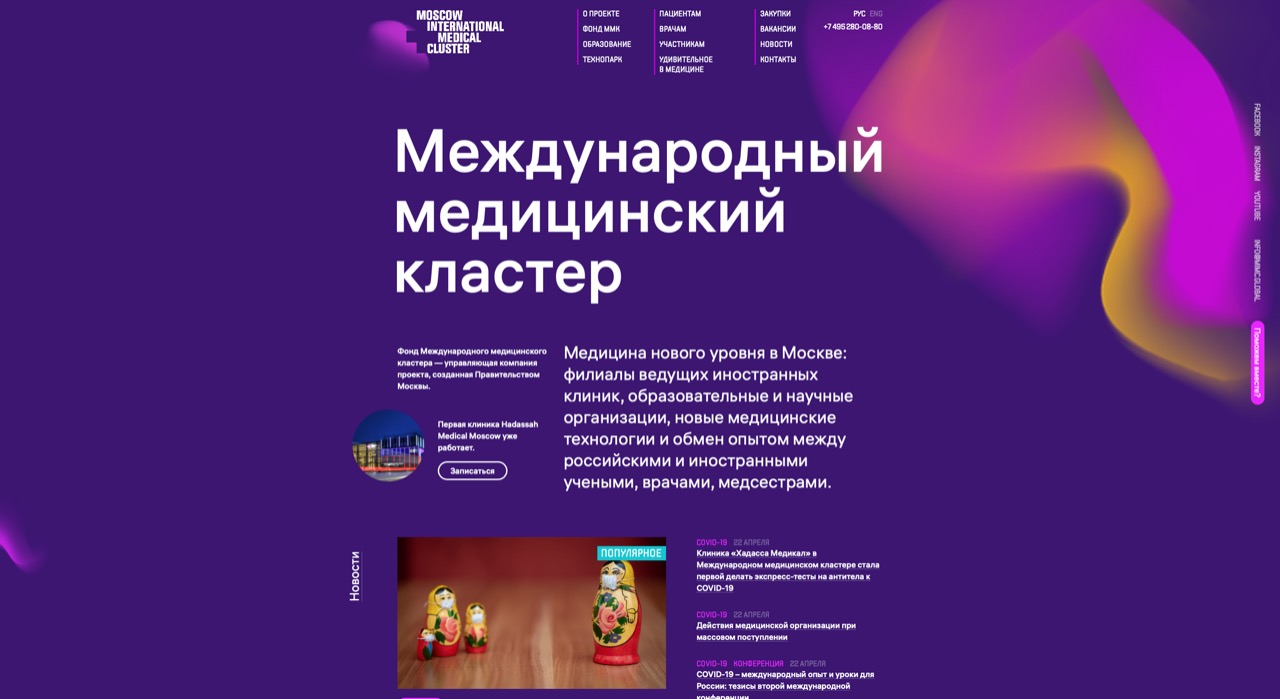 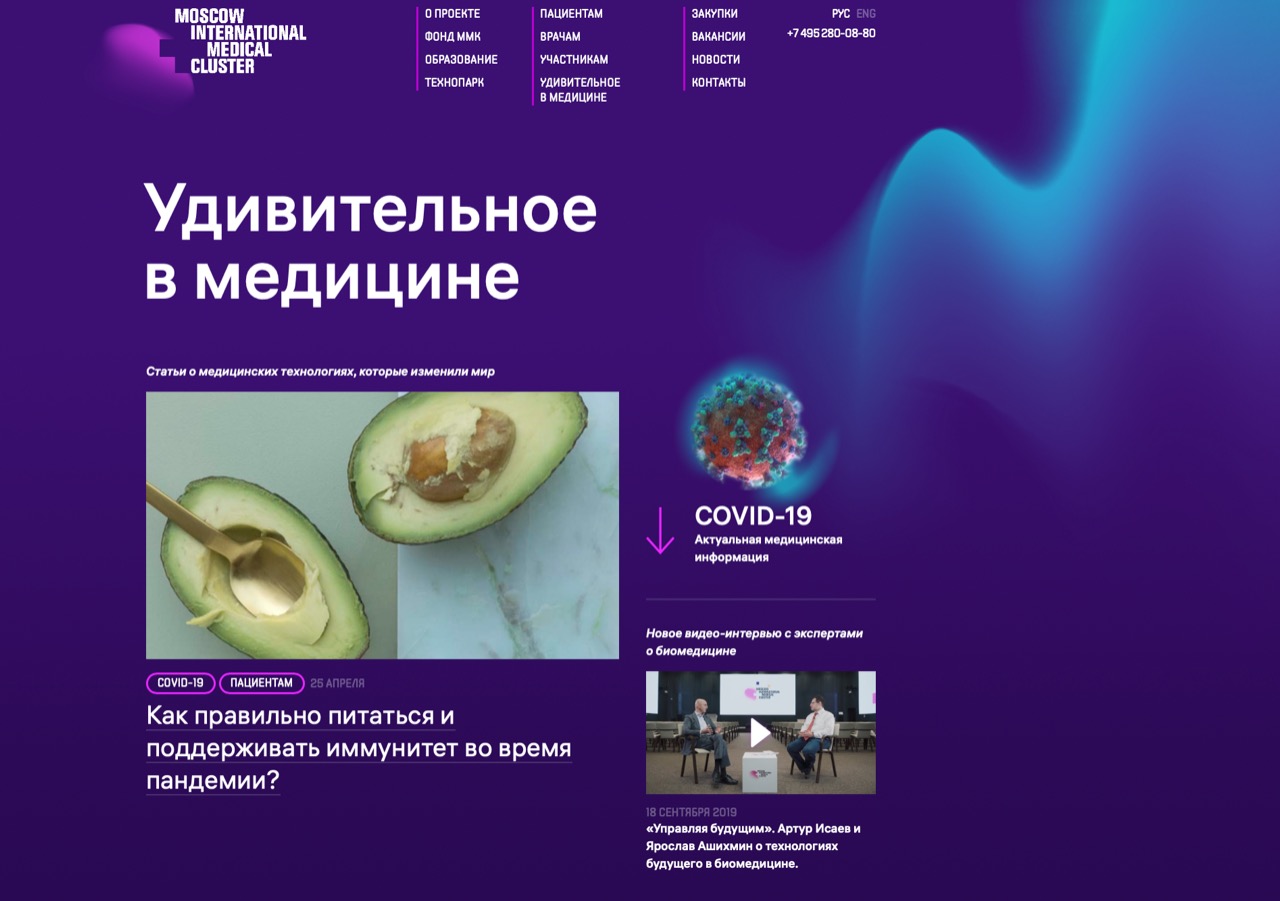 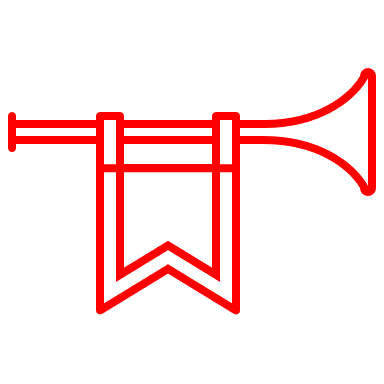 www.mimc.global  20
International Medical Cluster
ПУБЛИЧНОЕ ПОЛЕ ММК
Источник: база данных «Медиалогия», январь-апрель 2019
январь-апрель 2020